Wireless Networking from
Technology For All to sub-THz
Edward Knightly http://networks.rice.edu
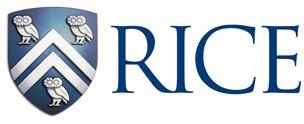 Technology For All Wireless Project
2003 NSF ITR grant on “Transit Access Points”
Houston Chronicle front page story
Challenge from Technology For All founder
Mission: “Empower under-resourced communities through technology”
Missing link: broadband access
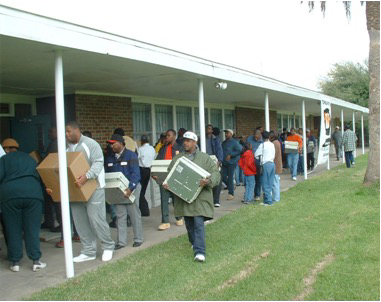 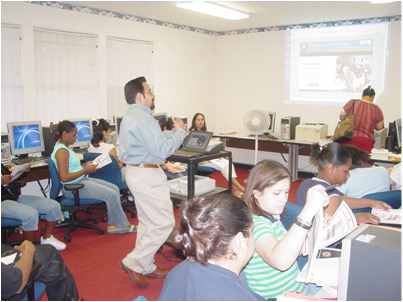 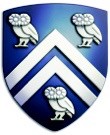 Edward Knightly
Lab to Urban Field Trial
Expanded goal: urban-scale deployment
Custom s/w and h/w TAPs
Access tier for all neighbors in the block
Multi hop backhaul to inter-connect
Capacity injection to scale capacity
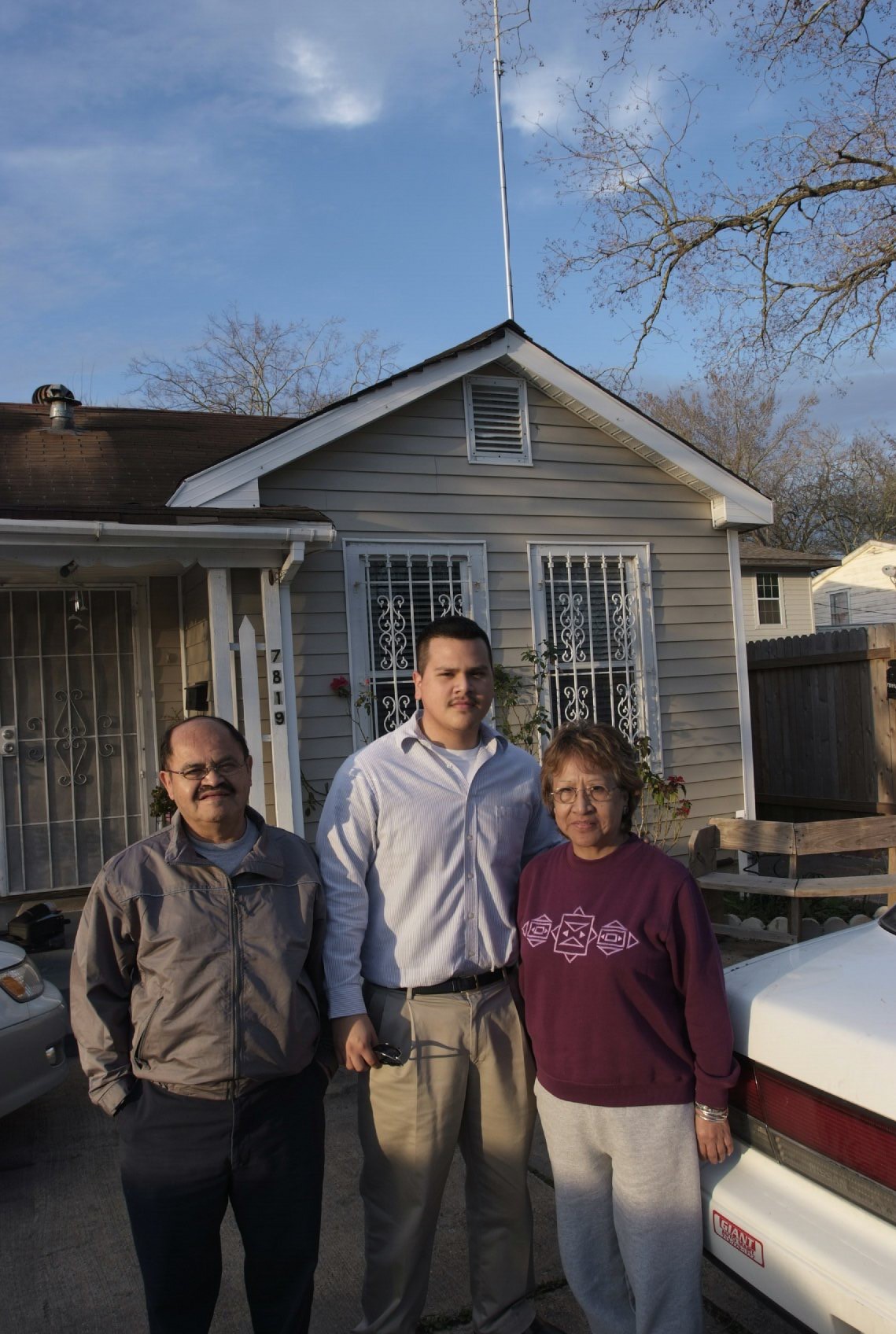 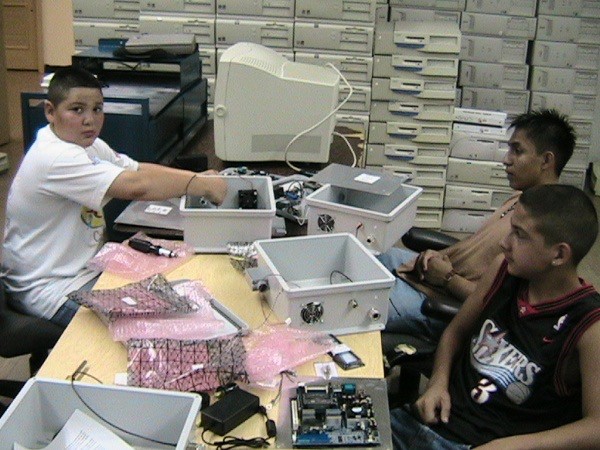 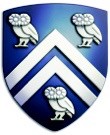 Edward Knightly
Result: First Multi-tier Urban Mesh Network
ISP for over 1,000 users/km2 in Houston’s under-served under- resourced neighborhoods
At scale experimental research in wireless networks
Asymmetric topology and starvation
Network architecture
Multi-hop congestion mechanisms
Network measurement and modeling
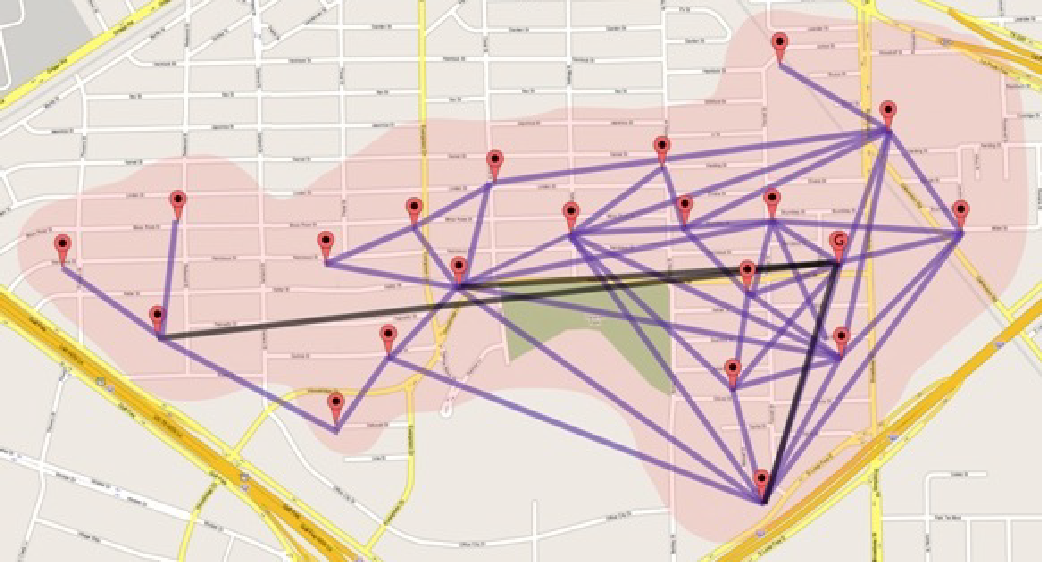 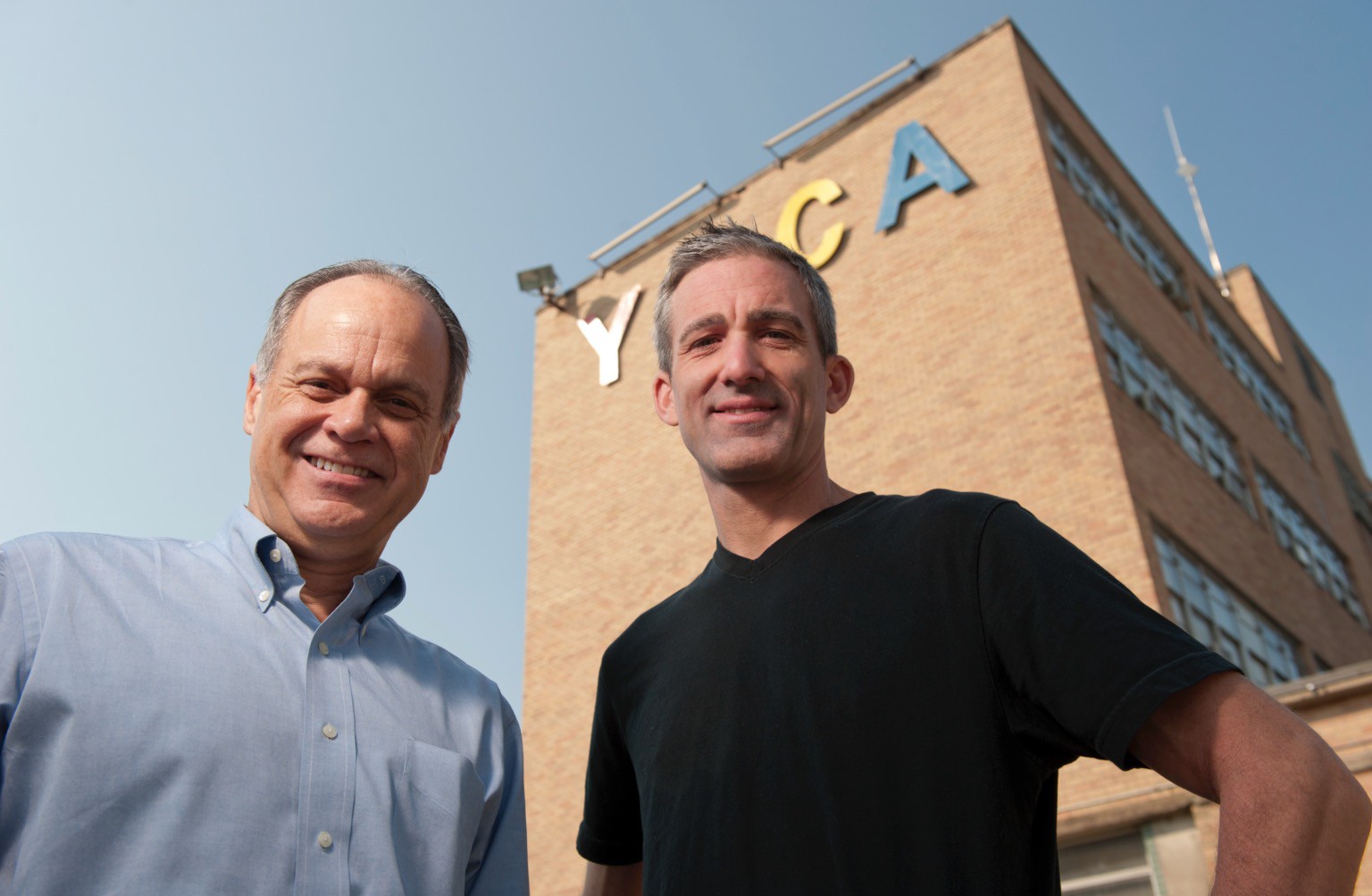 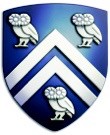 Edward Knightly
Outlawed?
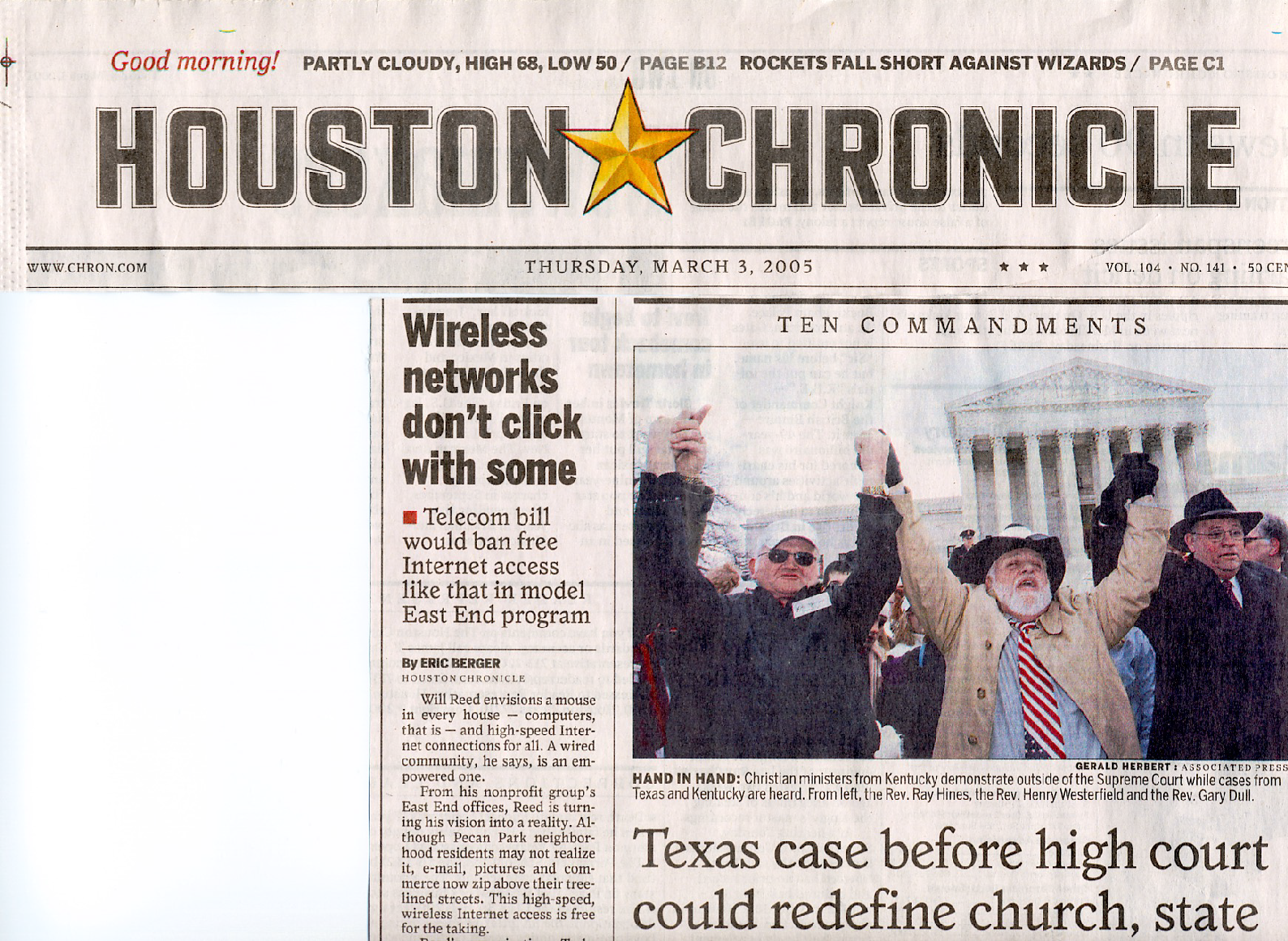 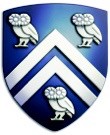 Edward Knightly
Impacts
Disruptive industry shift
Wi-Fi as a public Internet entry point
Mesh networking industry: $5B today

Standards
IEEE 802.11s (mandatory since Wi-Fi 5)

Societal: Broadband for underserved communities
Transformative impact for education and job search
Previously, “digital citizen” limited to higher incomes
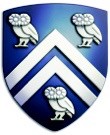 Edward Knightly
Houston Super Wi-Fi Trial
Community challenge: reliability (coverage gaps)
NSF NetSE large and MRI
First residential Super Wi-Fi
Unused UHF TV channel
Tower to home
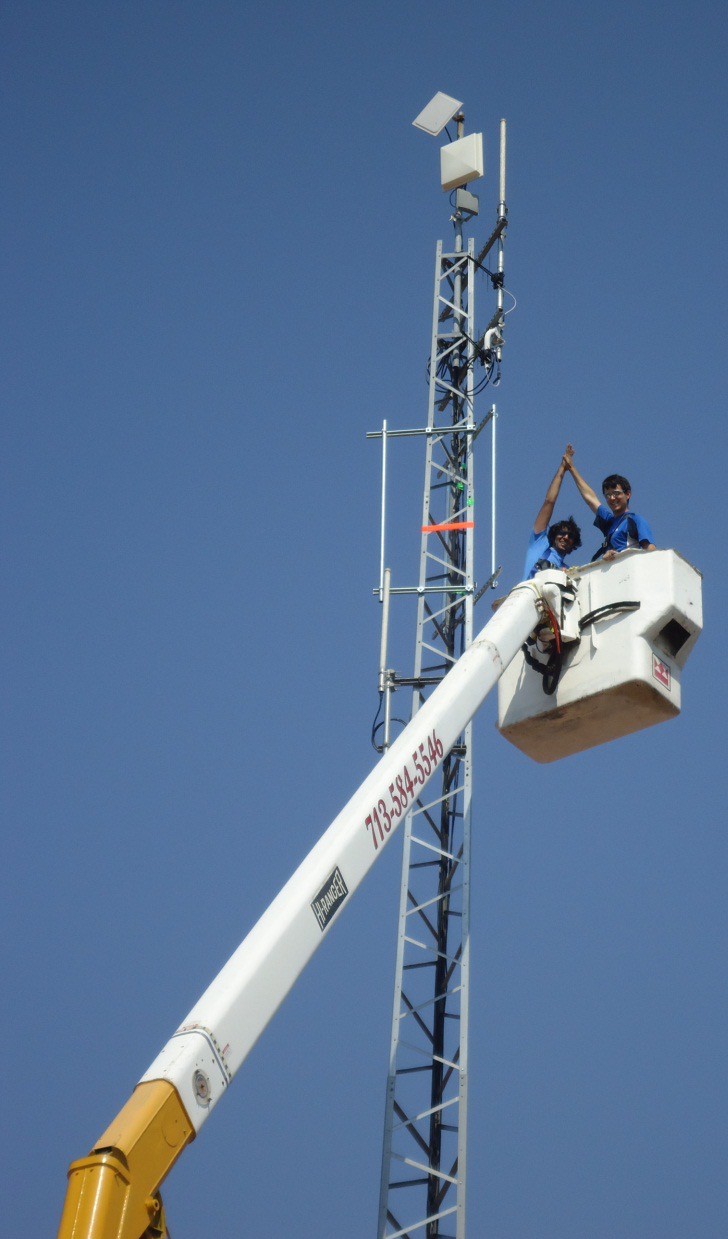 – Research in spectrum sharing and
diverse spectrum access
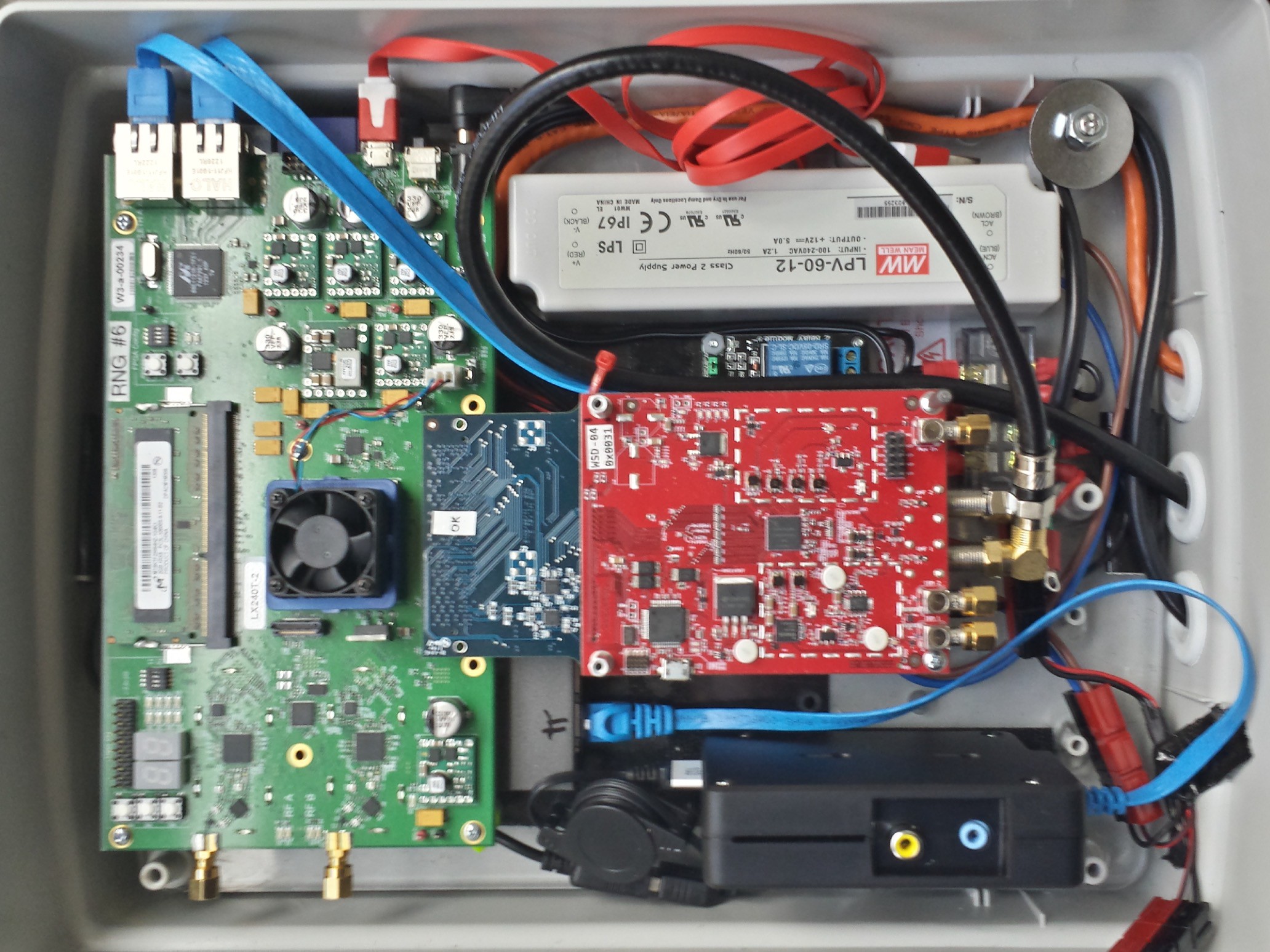 TAPs FPGA
and custom UHF front end
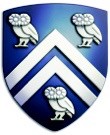 Edward Knightly
The Press…
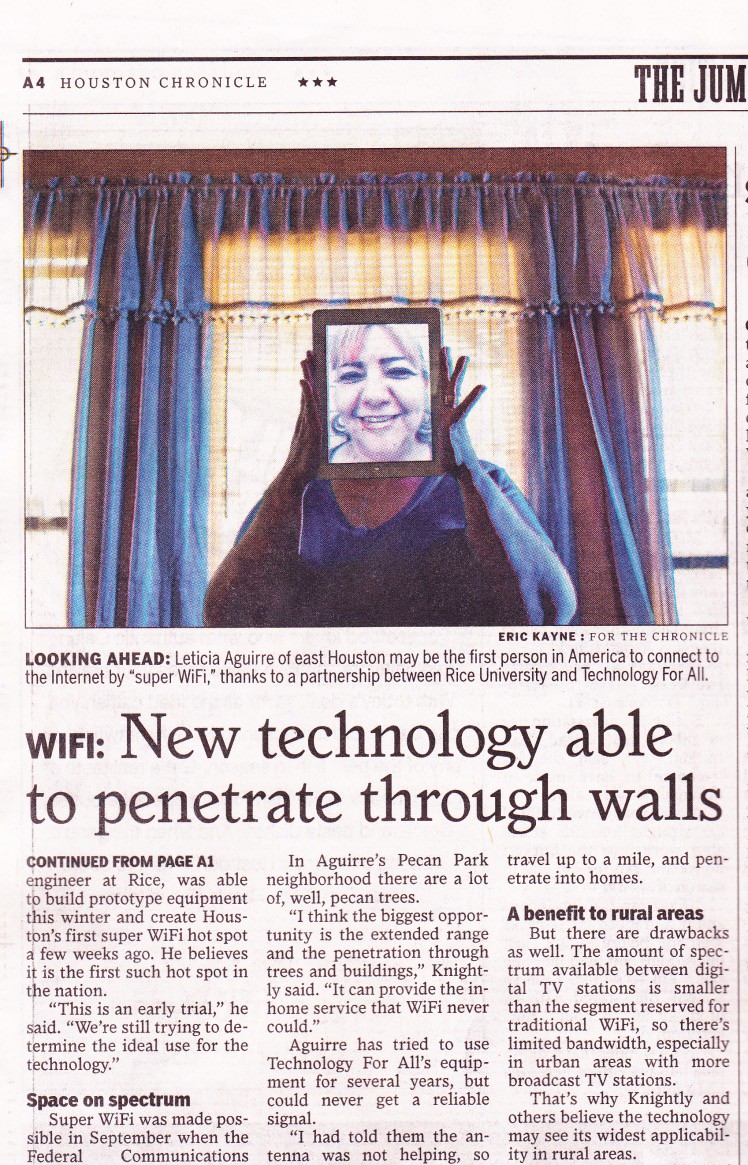 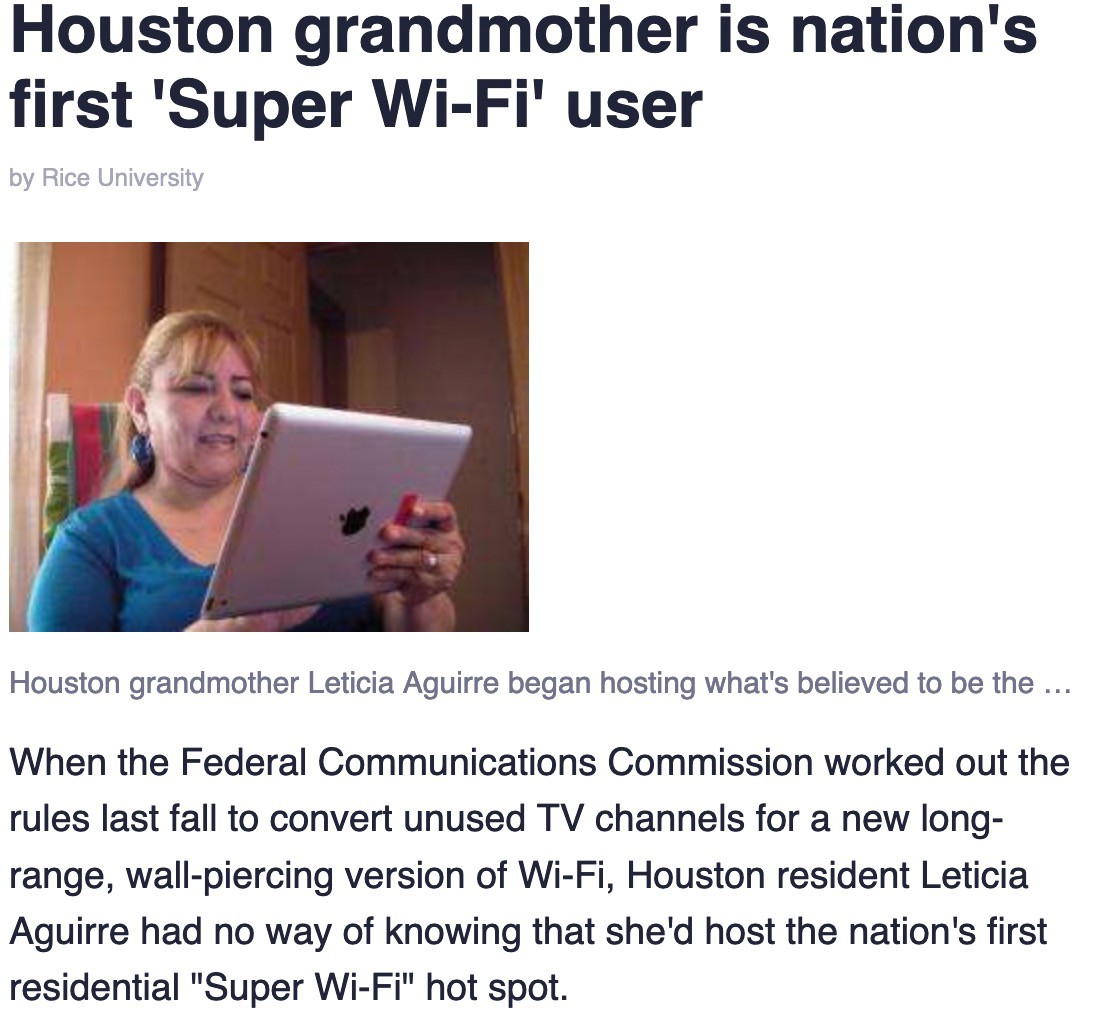 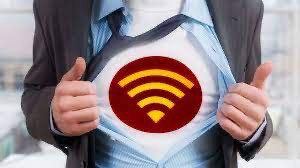 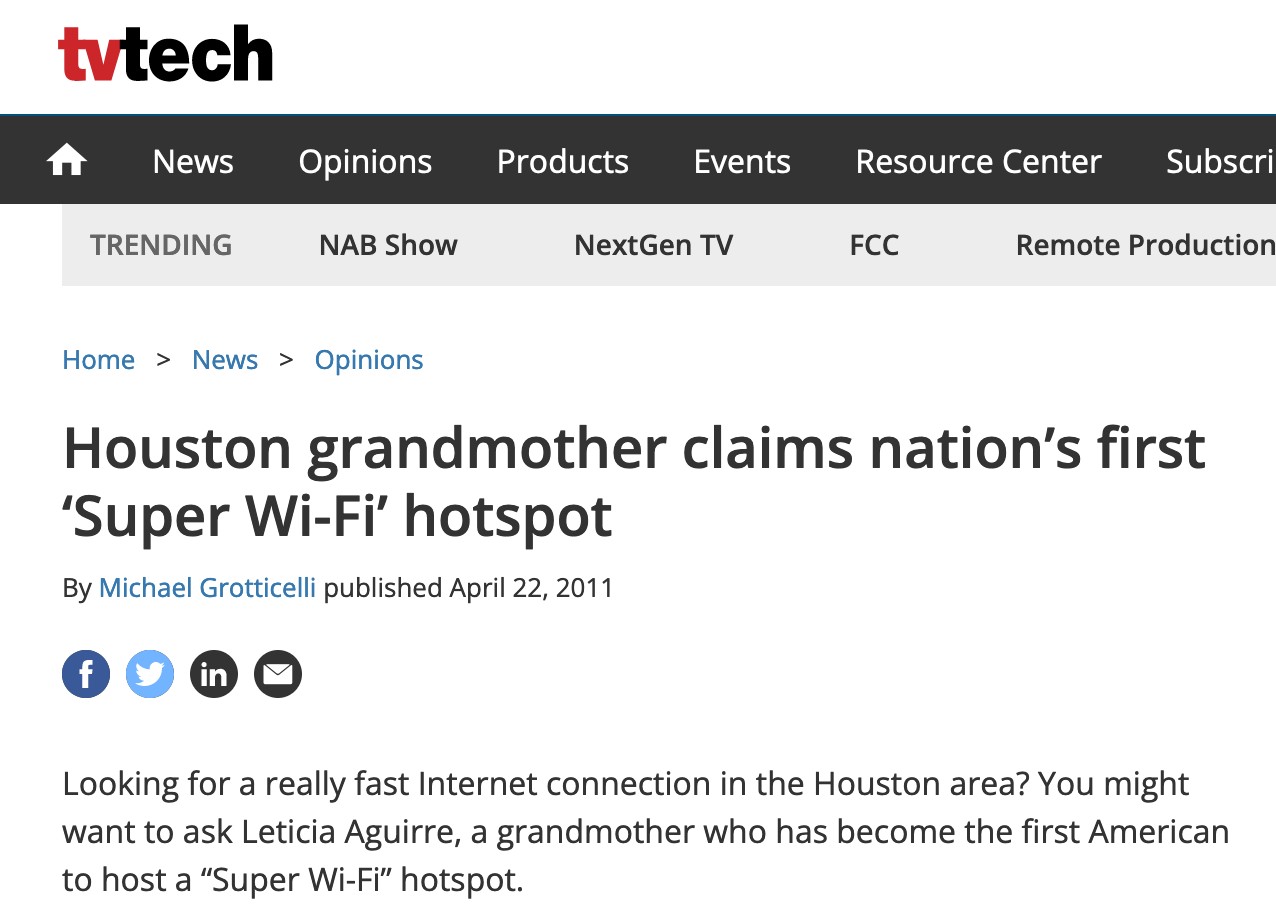 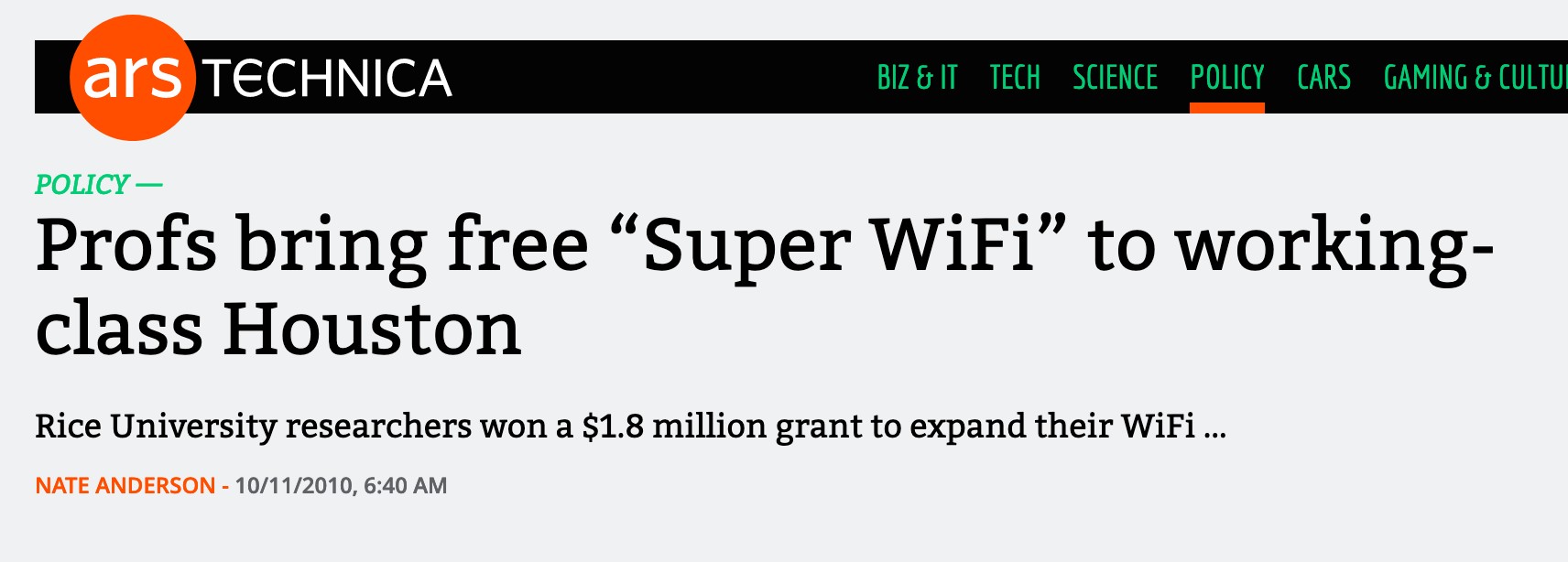 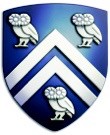 Edward Knightly
Next Day…
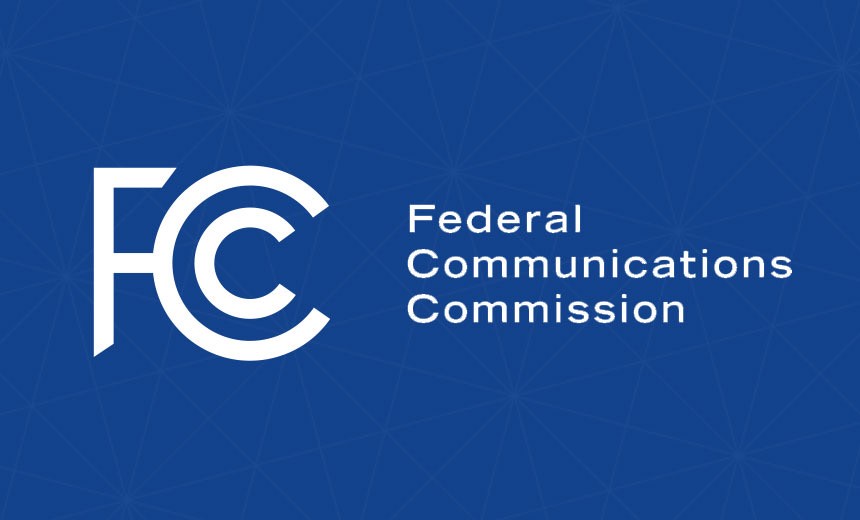 Incumbents (TV broadcasters) did not want to share spectrum

Critical for operational network to demonstrate value of shared spectrum and unlicensed spectrum
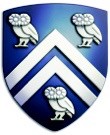 Edward Knightly
Today…
FCC continues to open spectrum for unlicensed and shared access
Spectrum sharing capabilities in Wi-Fi APs
– Wi-Fi in 6 GHz bands
5G deployments in CBRS and diverse spectrum
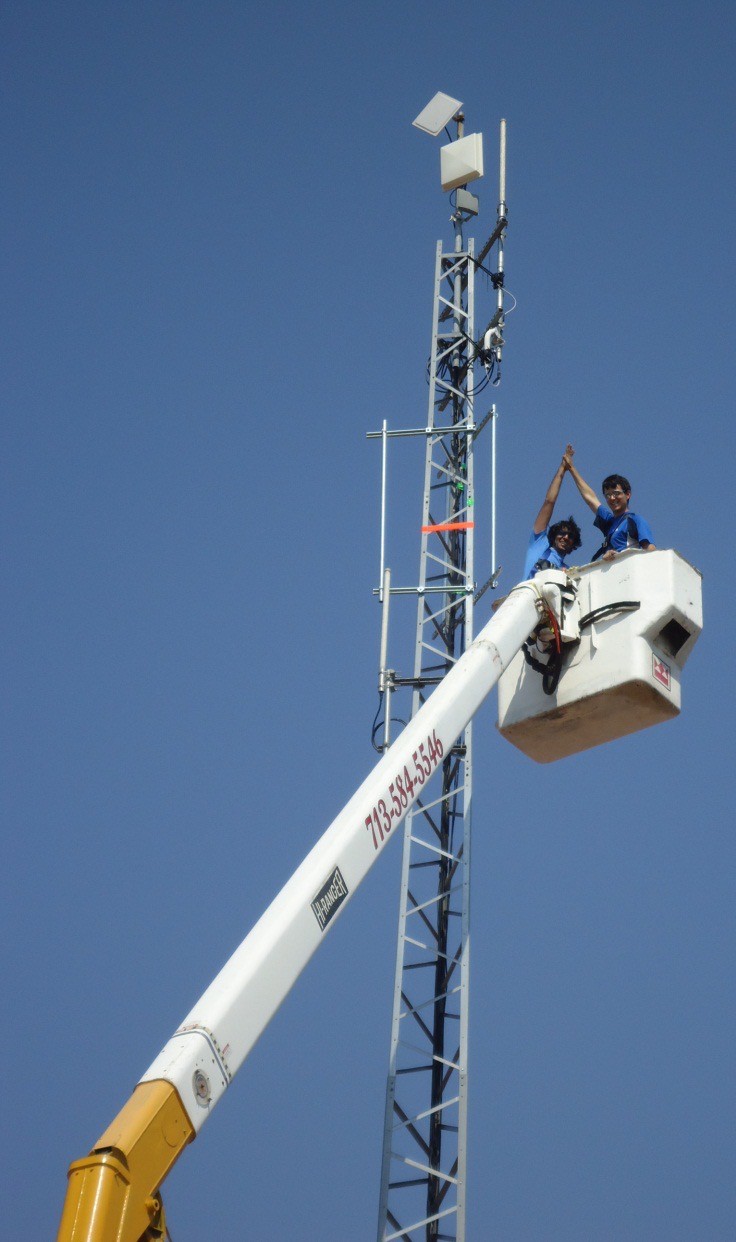 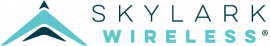 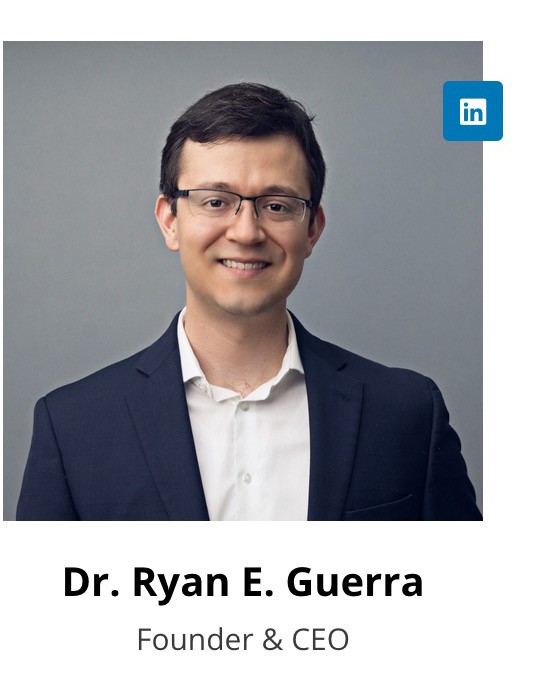 Spectrum from 100 MHz to 6 GHz
Massive MIMO
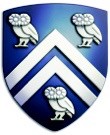 Edward Knightly
Looking Forward: The Next Wireless Network
New capabilities and performance milestones
Tb/sec, mobile, low latency, robust, and secure
Millimeter wave to sub-THz spectrum
GHz vs. MHz scale bandwidth
High resolution sensing fused with communications
High directivity for spatial multiplexing
Newly enabled applications
High resolution sensing with UAV networks
Wireless virtual and augmented reality: 10’s of Gb/sec/m2
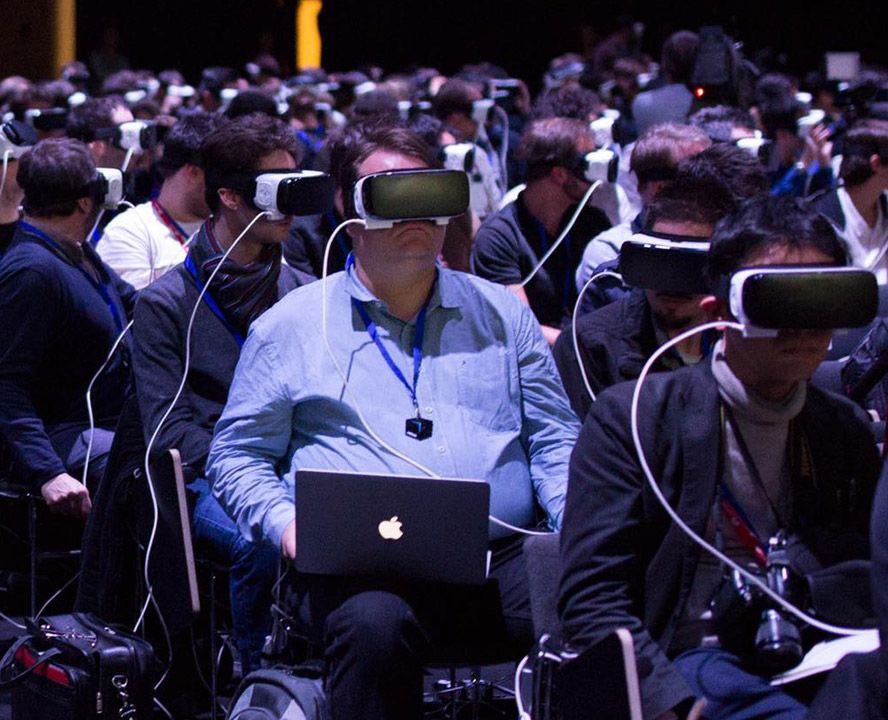 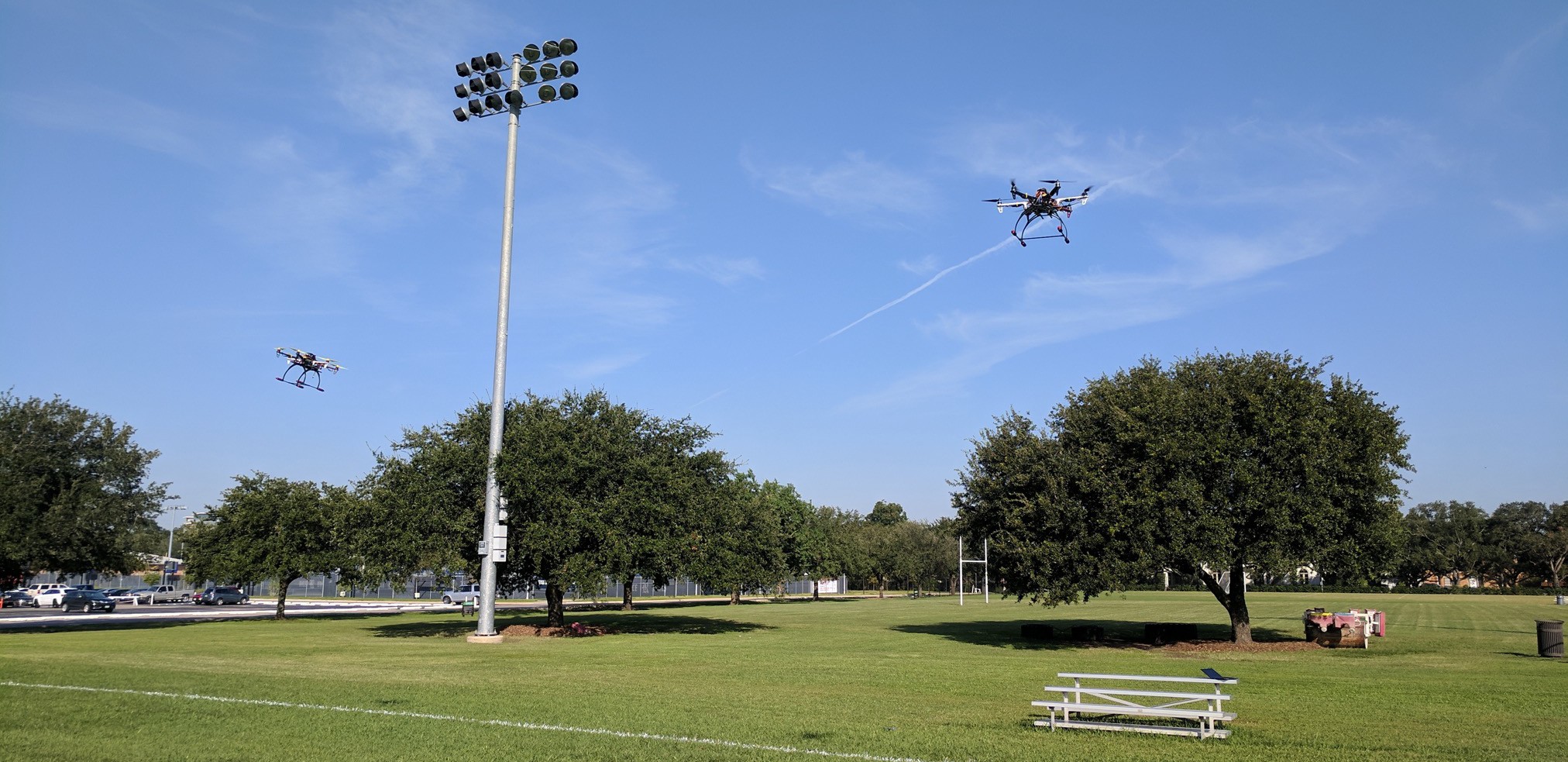 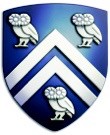 Edward Knightly
State of the Art: Wi-Fi at 60 GHz
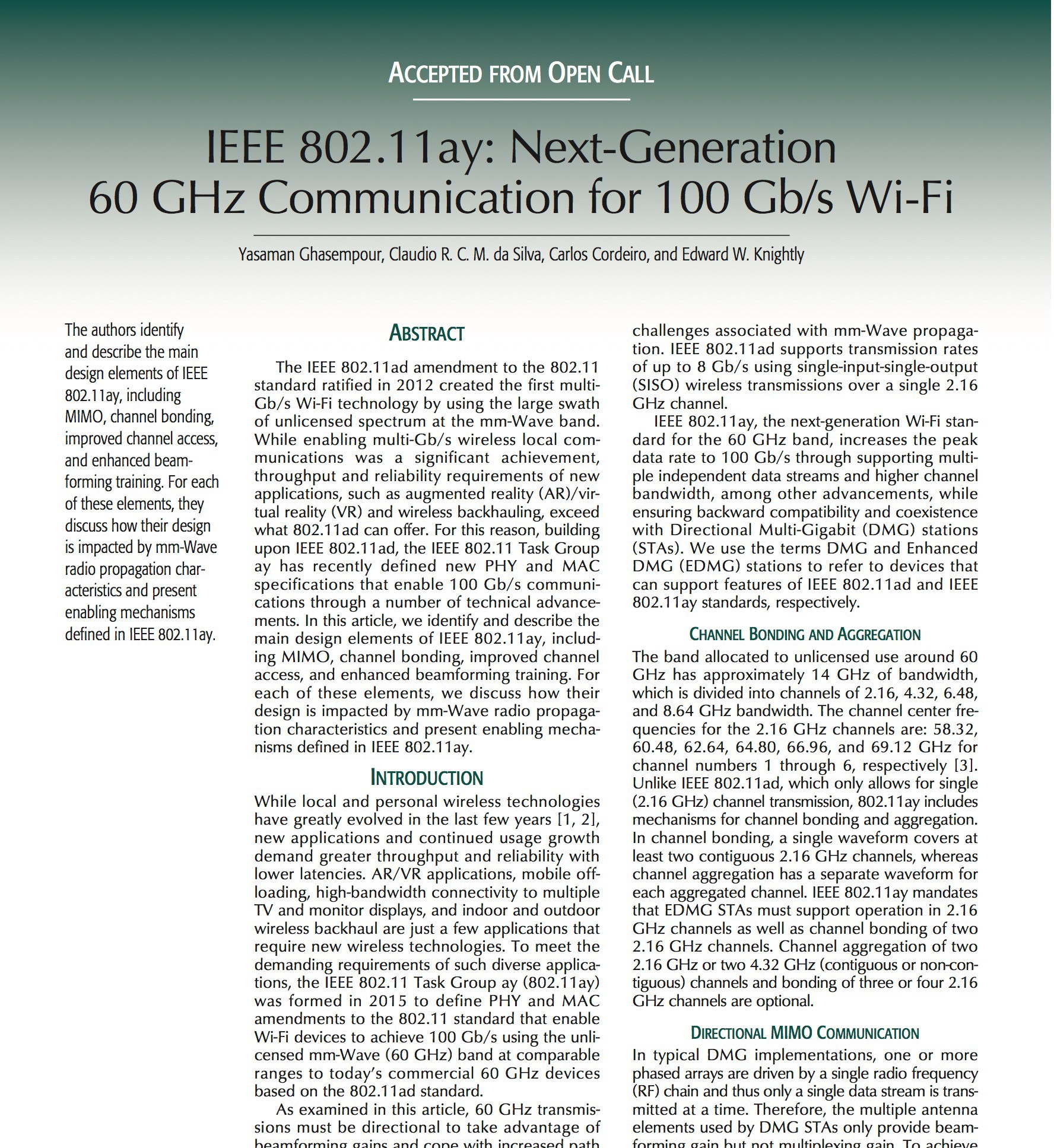 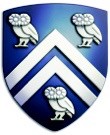 Edward Knightly
Wi-Fi at 60 GHz
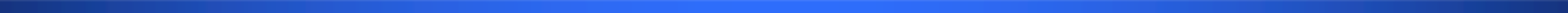 Antenna array with analog/RF beam steering
Predefined codebook weights create virtual “sectors”
Up to 128 sectors per device (3° beam width)
Mechanisms to select and adapt sectors
Multiple streams (MIMO) for 11ay
!"
%
"
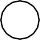 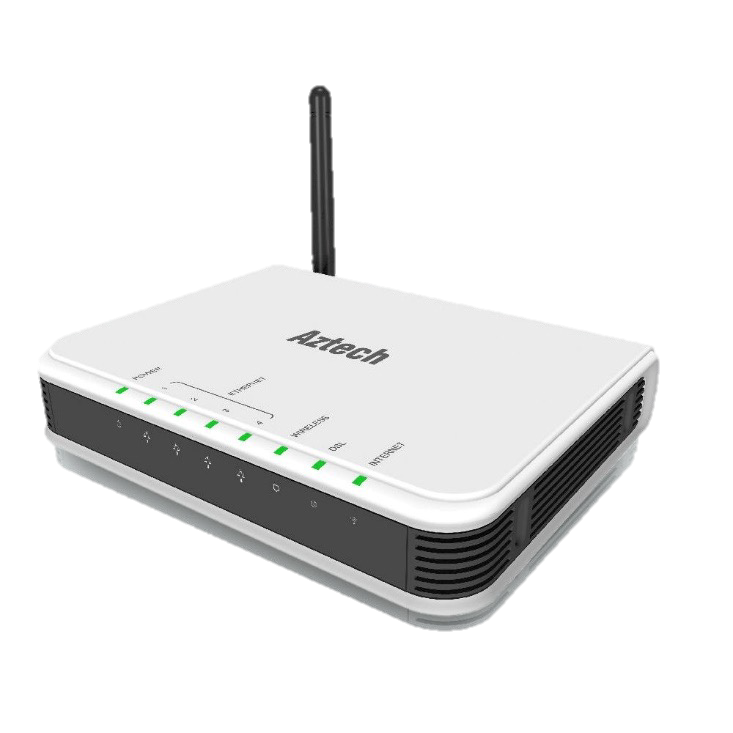 !#
%#
RF
!$
%$
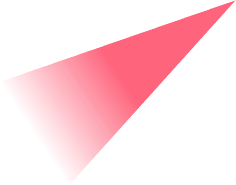 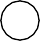 !"
%
"
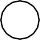 !#
%#
RF
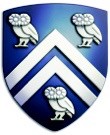 !$
%$
Edward Knightly
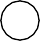 Wi-Fi Beam Training
Sector Level Sweep
Test transmission in each direction
Transmit sector ID coded in transmission
Receiver “quasi omni-directional” antenna pattern
Receiver identifies strongest TX sector and feeds back
Repeat in both directions
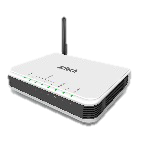 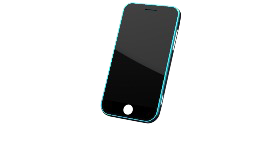 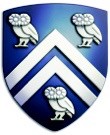 Edward Knightly
Wi-Fi Beam Training
Sector Level Sweep
Test transmission in each direction
Transmit sector ID coded in transmission
Receiver “quasi omni-directional” antenna pattern
Receiver identifies strongest TX sector and feeds back
Repeat in both directions
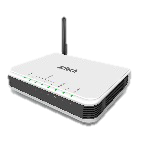 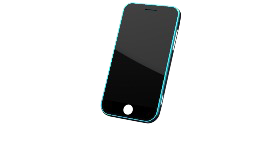 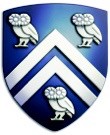 Edward Knightly
Directional Beams and Mobility
Sector sweep yields best beam pair, until…
Mobility-induced beam misalignment
translation
rotation
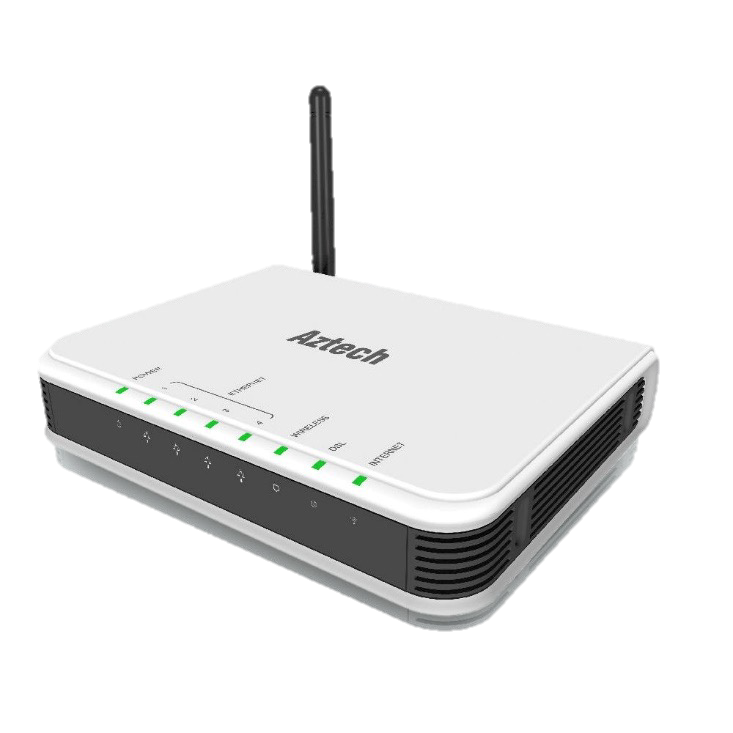 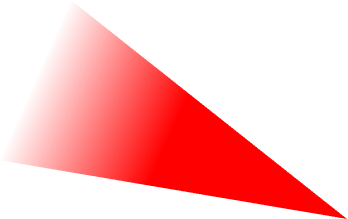 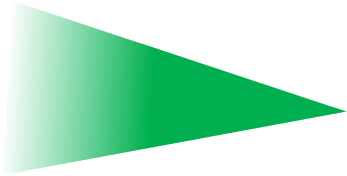 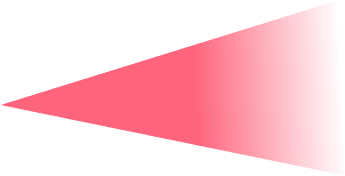 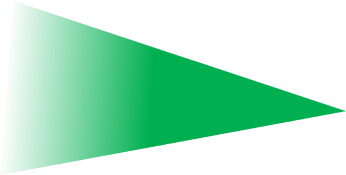 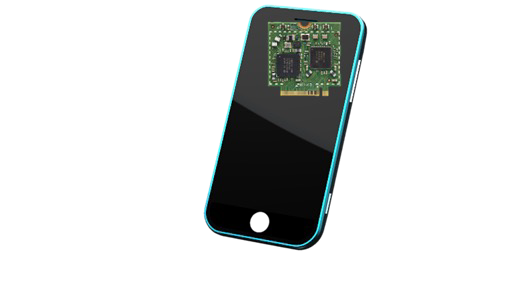 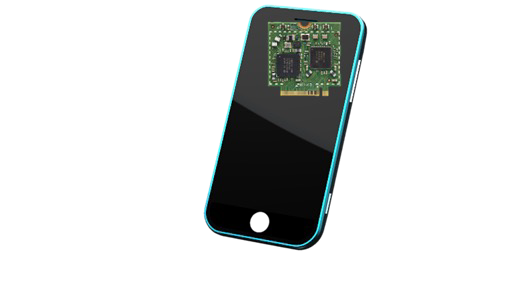 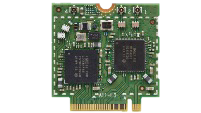 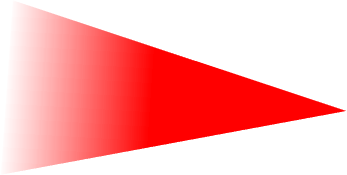 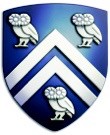 Edward Knightly
Directional Beams and Mobility
Blockage due to environmental mobility
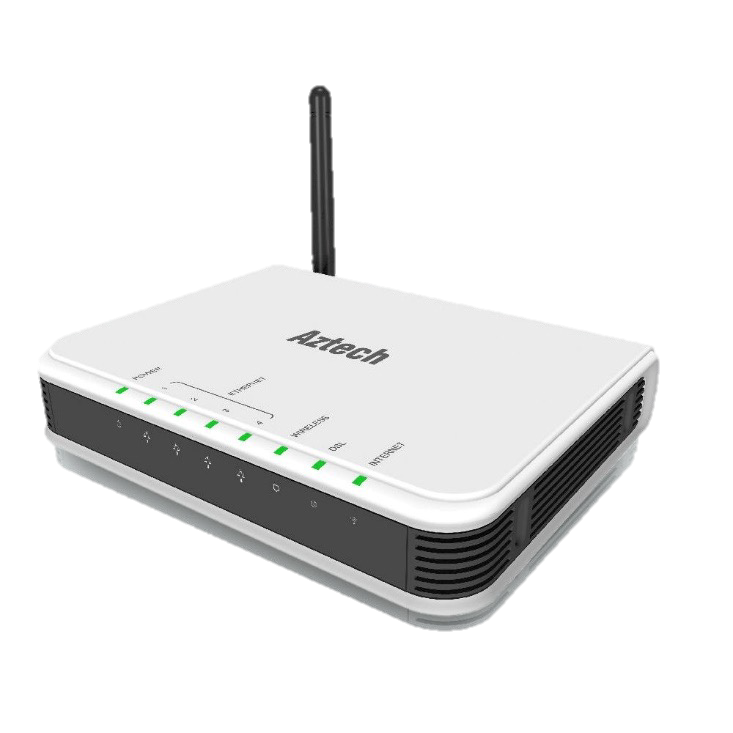 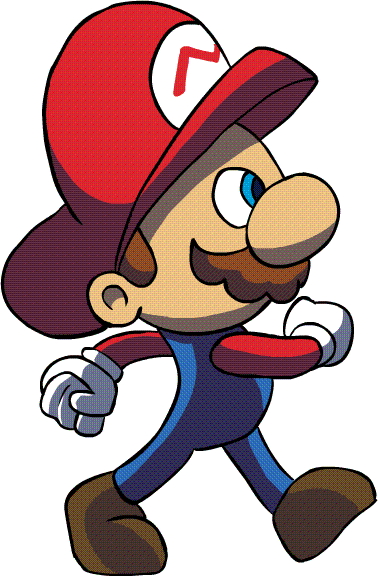 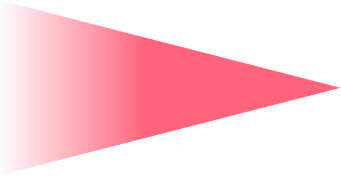 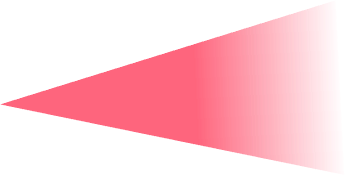 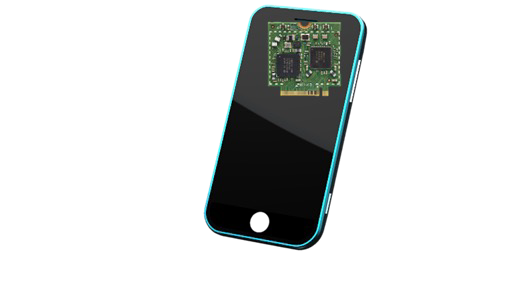 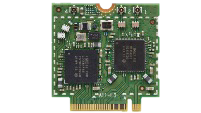 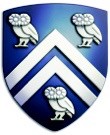 Edward Knightly
Directional Beams and Mobility
Blockage due to environmental mobility
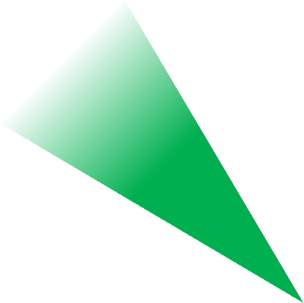 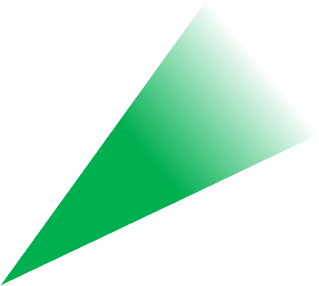 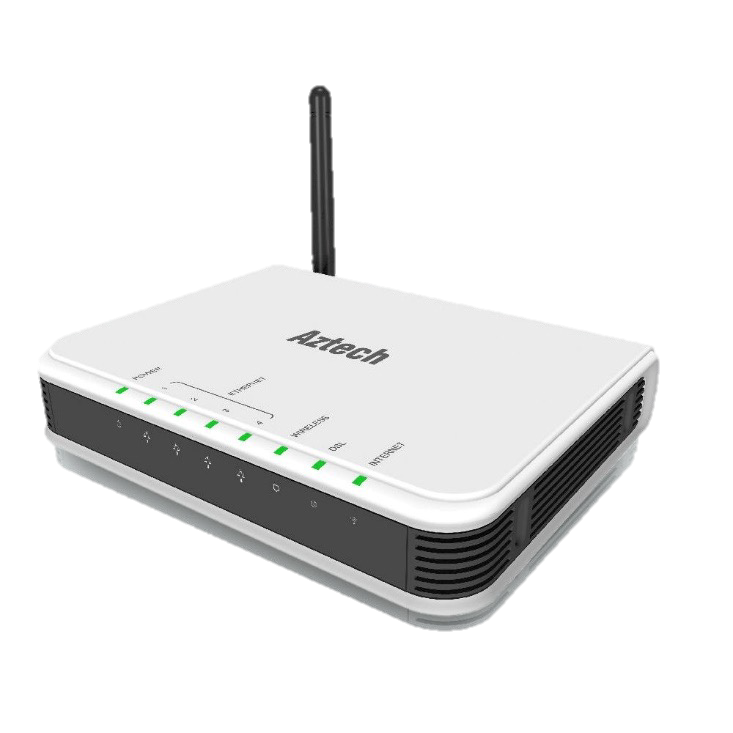 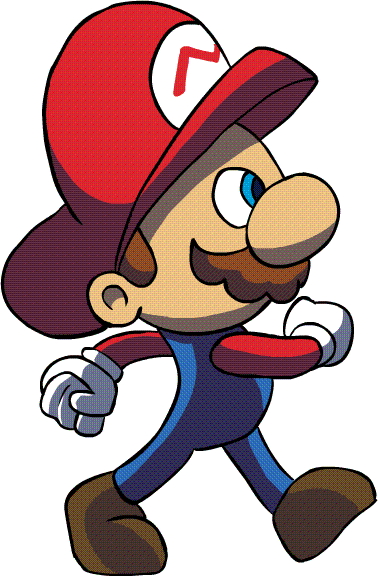 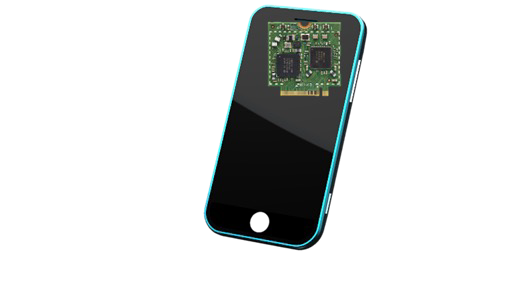 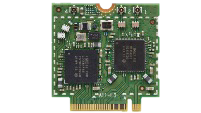 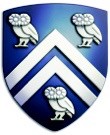 Edward Knightly
Timescales of Mobility Induced Outage
Blockage and misalignment can break links
Temporary outage until re-aligned

Training overhead to recover from link breakage
Training time can exceed data transmission time
Each sector is a short control message with PHY/MAC headers
Exhaustive search over all sectors at both ends
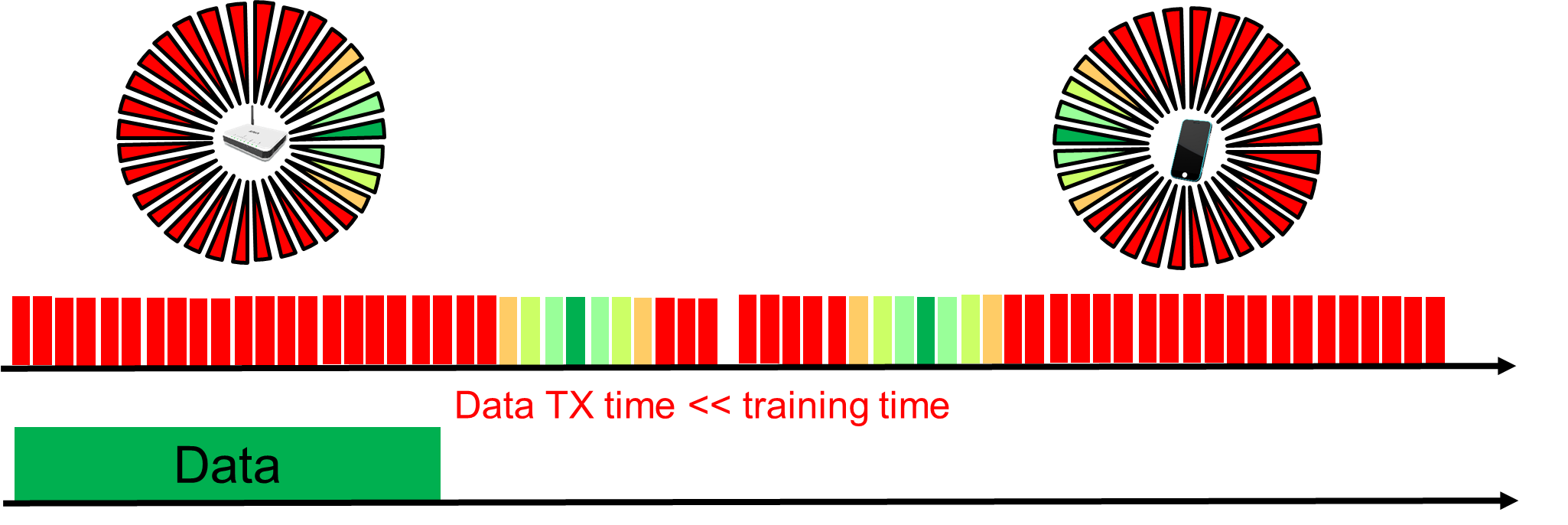 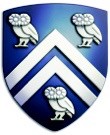 Edward Knightly
Control Plane Challenge
Frequent re-training and overhead to maintain directional link can yield throughput << PHY rate

High directivity for higher data rate increases control plane overhead
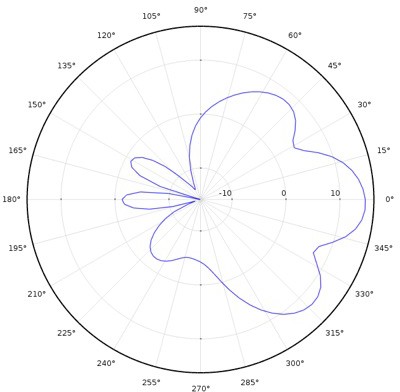 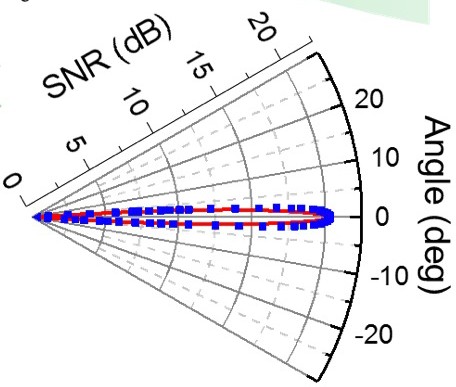 Can we rapidly re-steer beams?
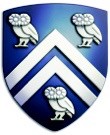 Edward Knightly
“New” Devices Above 100 GHz
Leaky Wave Antenna (LWA)
Metal parallel-plate waveguide
Narrow slot open in one side
Angular dispersion: higher input frequencies emit at lower angle
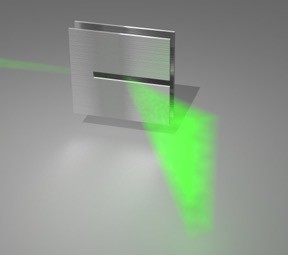 b
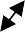 𝑐
$%
𝜙# = sin
𝜙
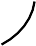 !
2𝑏𝑓
𝑧
𝜙!
𝜌
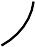 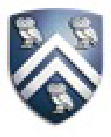 Edward Knightly
Leaky Wave Antenna
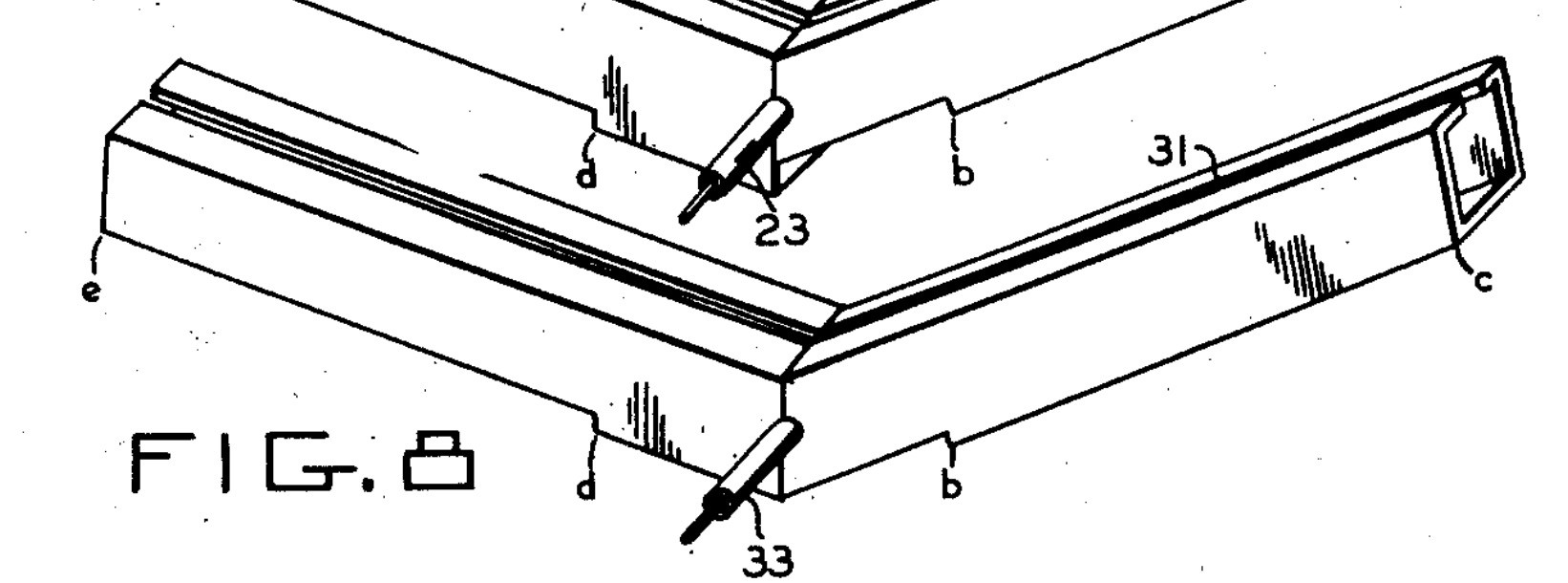 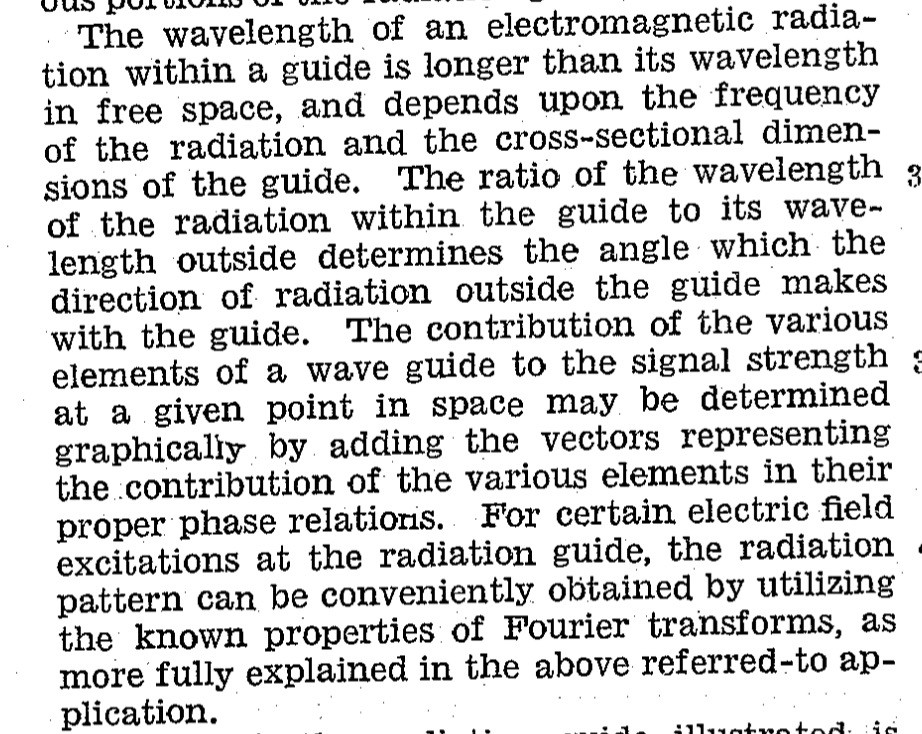 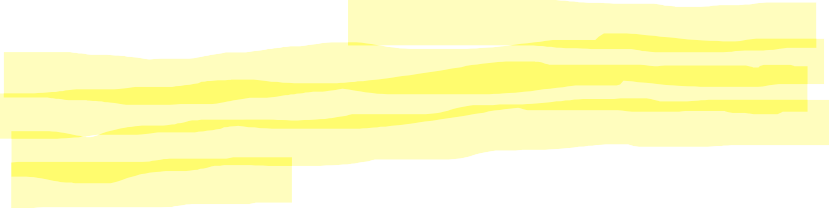 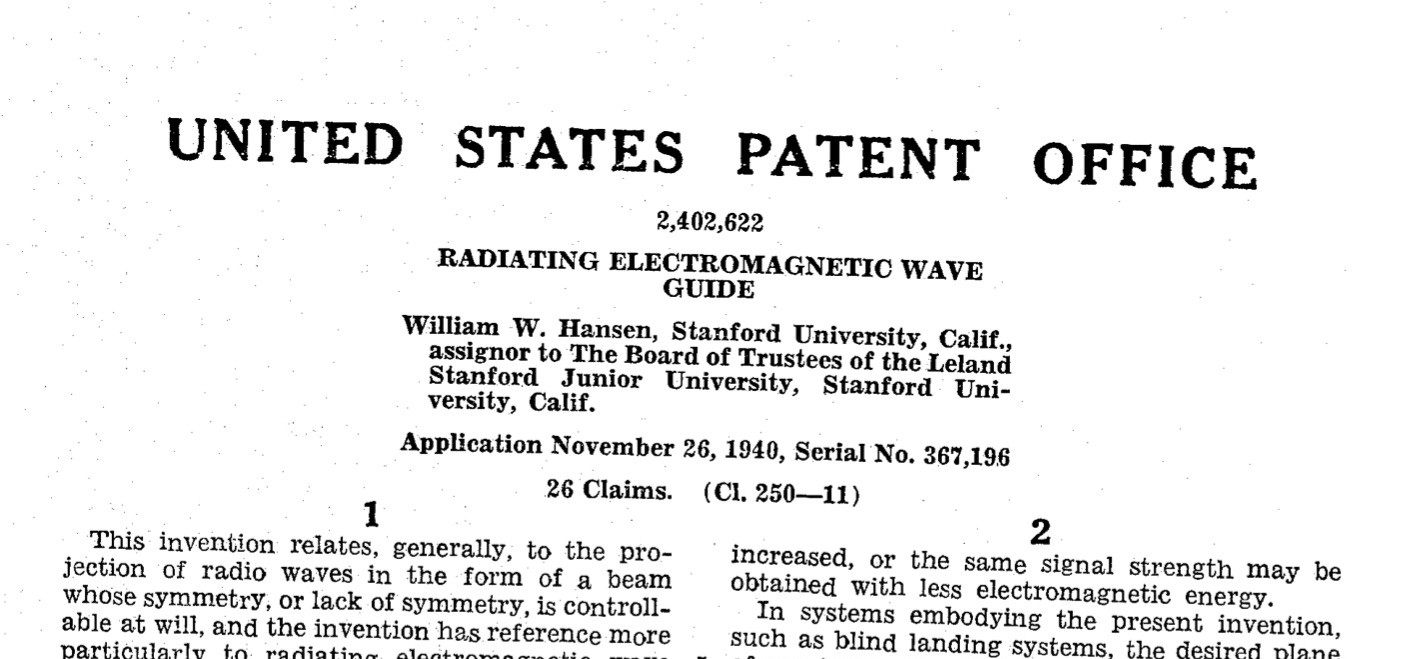 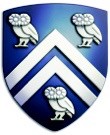 Edward Knightly
Couples Emission Angle & Frequency
𝑐
0.9
𝜙	= sin$%
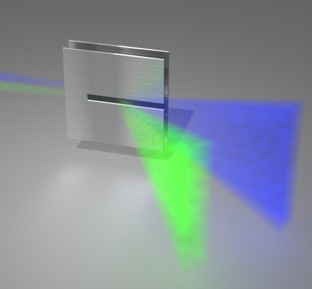 #
2𝑏𝑓
0.8
0.7

0.6

0.5

0.4

0.3

0.2
Spectral Peak (THz)
f (THz)
0.1
50	60
∅! (𝑑𝑒𝑔𝑟𝑒𝑒𝑠)
10
20
30
40
70
80
fblue >fgreen
Emission Angle (°)
Yields highest frequency beam steering mechanism to date
One antenna beam steering (without phased array, without MIMO)
Where to steer? Where is the client?
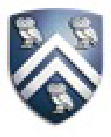 Edward Knightly
Key Idea: THz Rainbow
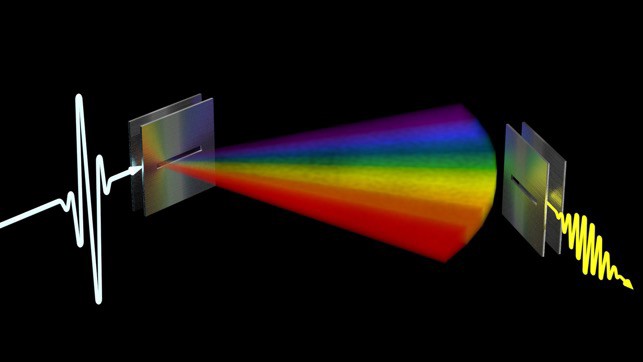 Idea: excite the Leaky Wave Antenna with a broadband pulse (all frequencies!)
Emits in all directions
Each direction has its own spectral signature
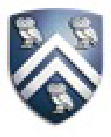 Edward Knightly
One Shot Location Discovery
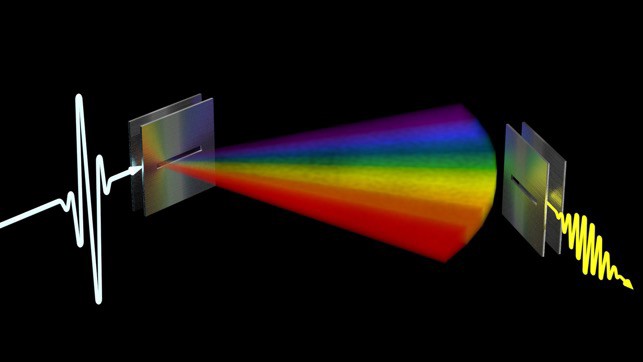 With a single nano-second scale transmission, all receivers know their relative angle
No trial-and-error testing of directions
No phase information needed
No array signal processing
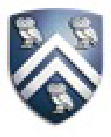 Edward Knightly
Modeling Reception
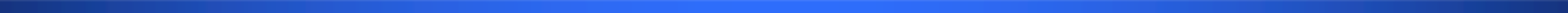 Maxwell’s Equations predict peak emission angle
Can also characterize decay as move off peak using LWA parameters
𝑐
E �  sinc kPPWG  j  k0 cos �L 2
𝜙	= sin$%
#
2𝑏𝑓
1
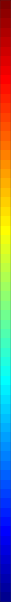 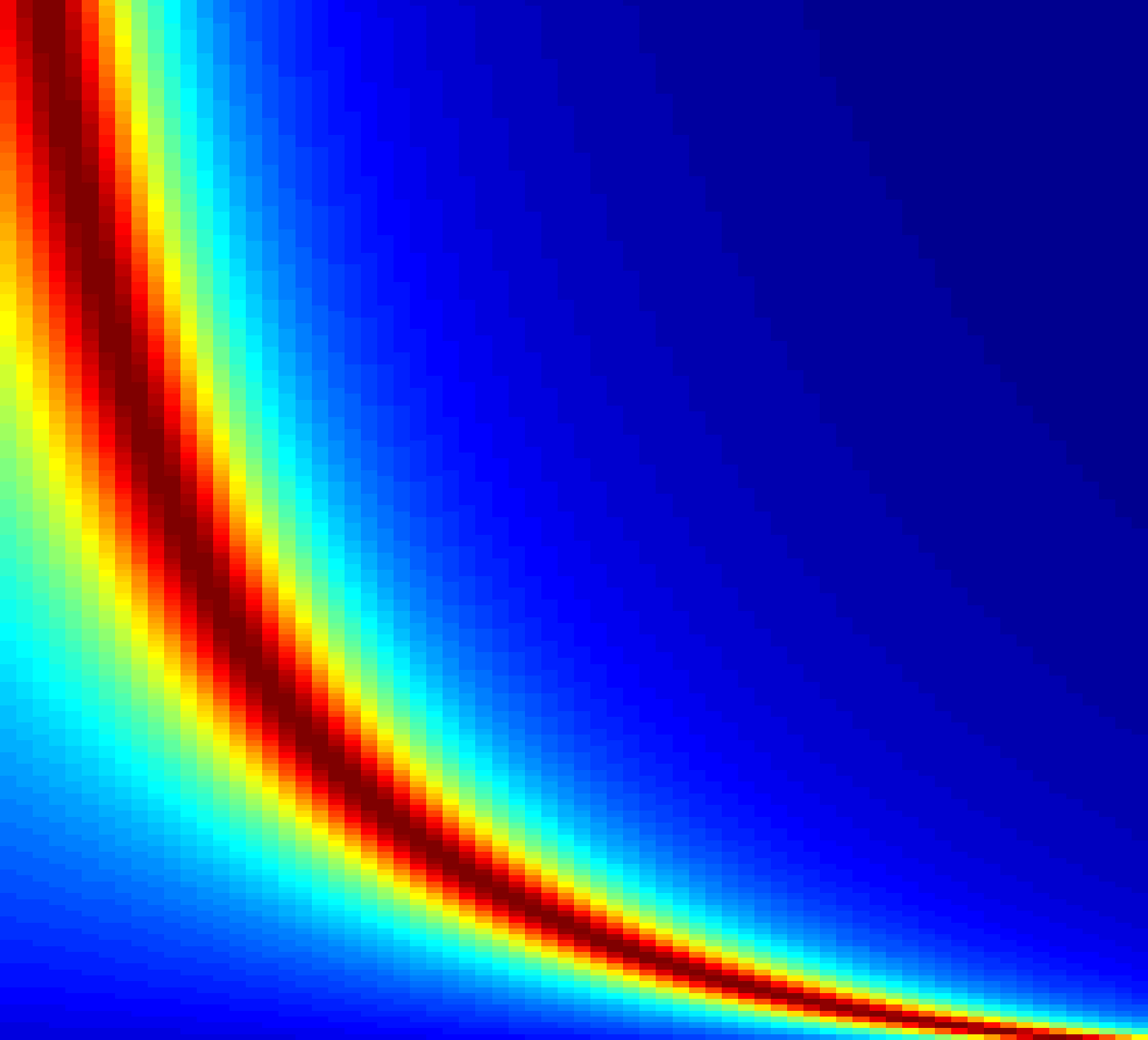 0.9
0.9
0.6
0.8
0.8
0.7
Spectral Peak (THz)
0.7
Frequency (THz)
0.5
0.6
0.6
0.5
0.5
0.4
0.4
0.4
0.3
0.3
0.3
0.2
0.2
0.2
0.1
0.1
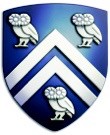 10
20
30
40	50
Emission Angle (°)
60
70
80
10
20
30
40	50
Angle (degrees)
60
70
80
Edward Knightly
Inference Approach
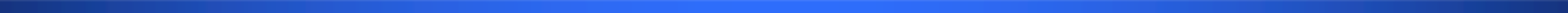 Spectral signature for each angle of the rainbow
Inspired by EM analysis
Angle of arrival estimate is best match
LWA imperfections and higher modes (TE2, TE3, and TE4)

Theory vs. Practice
1
1
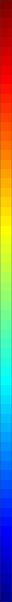 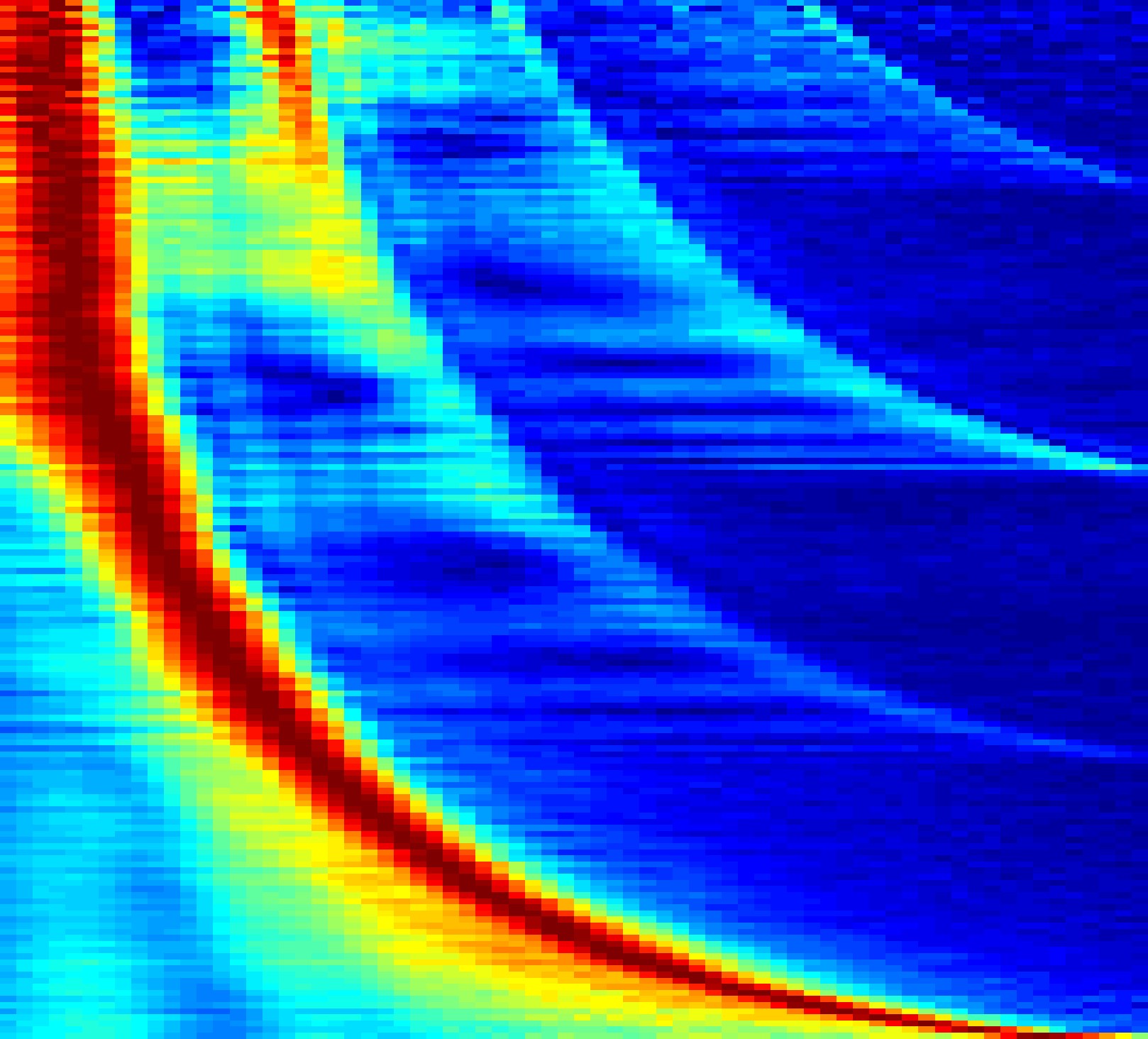 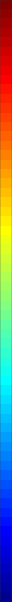 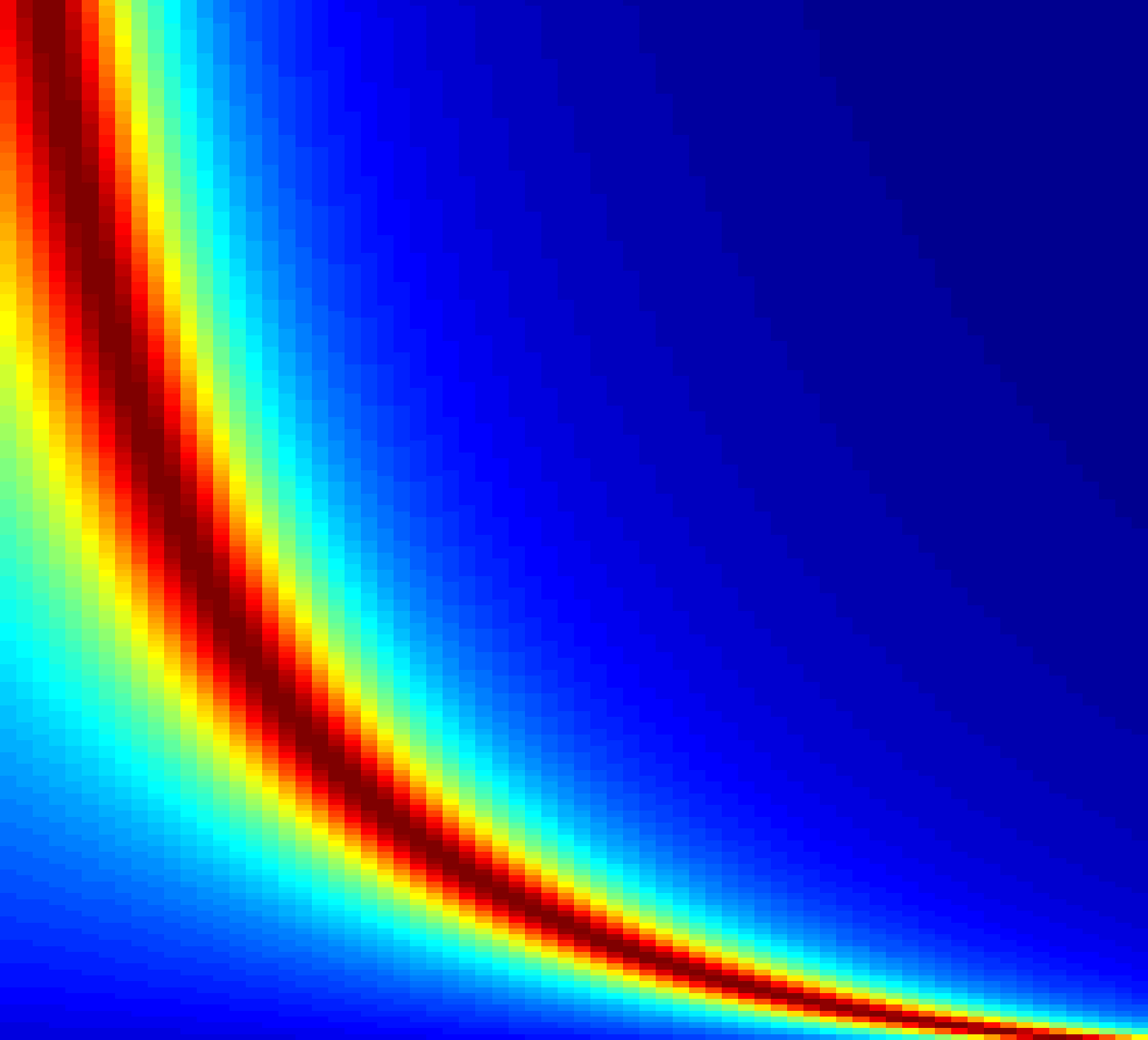 0.9
0.9
0.6
0.6
0.8
0.8
0.7
0.7
Frequency (THz)
Frequency (THz)
0.5
0.5
0.6
0.6
0.5
0.5
0.4
0.4
0.4
0.4
0.3
0.3
0.3
0.3
0.2
0.2
0.2
0.1
0.2
0.1
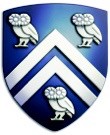 10
20
30
40	50
Angle (degrees)
60
70
80
10
20
30
40	50
Angle (degrees)
60
70
80
Edward Knightly
Angle Inference Accuracy
1.0
Empirical distribution function
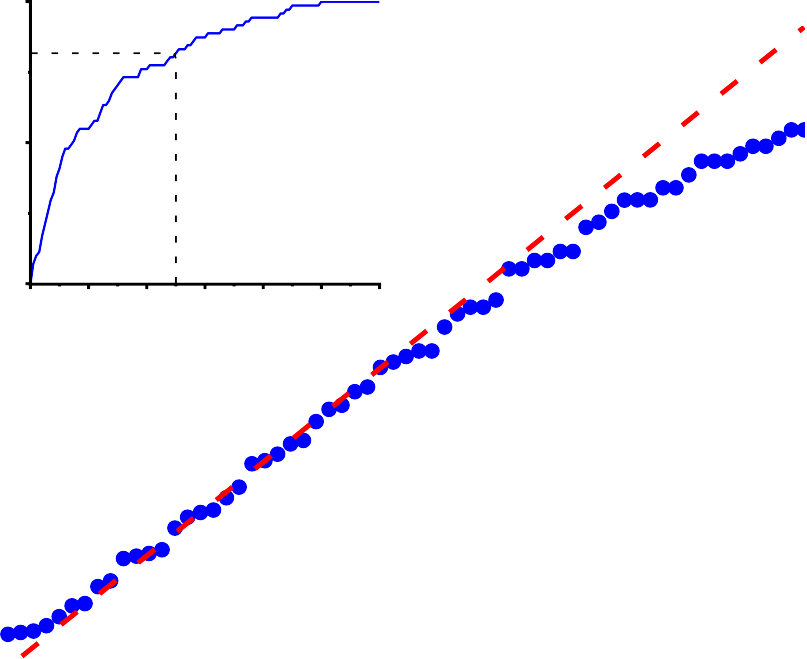 80
AoA estimation error
< 5º in over 80% of cases
Spectrum only, no phase information needed

A single-shot measurement
70
0.5
Estimated angle (degrees)
60
0.0
2	4	6	8	10
Estimation error (degrees)
0
12
50
40
30
20
10
30	40	50	60
Measured angle (degrees)
10
20
70
80
Y. Ghasempour et al., Nature Communications, 11(1):2017, April 2020.
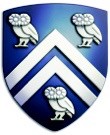 Edward Knightly
Radar
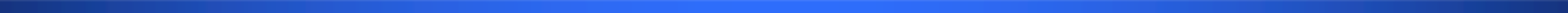 Radar sweeps directions, mechanically or electronically
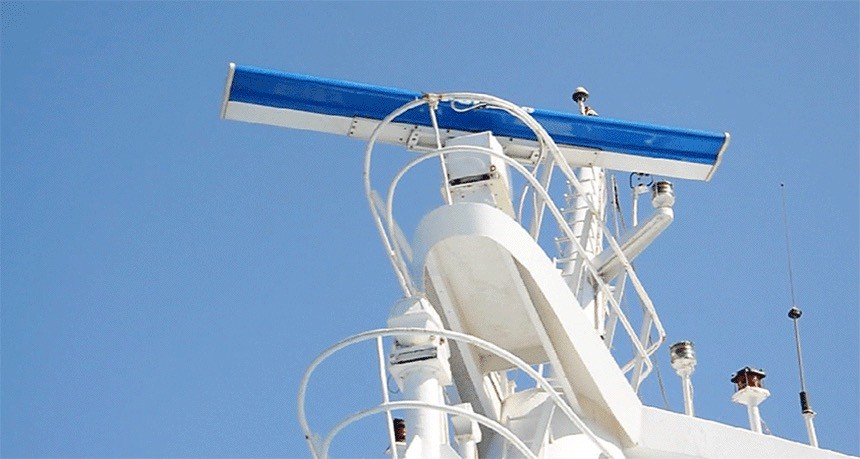 Image source: Wikipedia
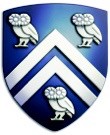 Edward Knightly
New Sensing Capabilities
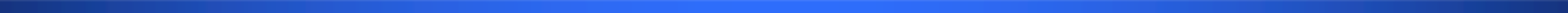 THz Radar with LWA: frequency embeds location information
Experiment (Mittleman Lab): move metal rod with 10 mm radius along triangle
Accuracy of 1 mm and 1.2º
Real time computation 200 msec
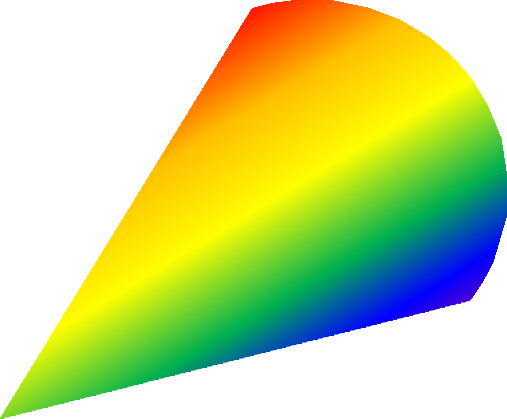 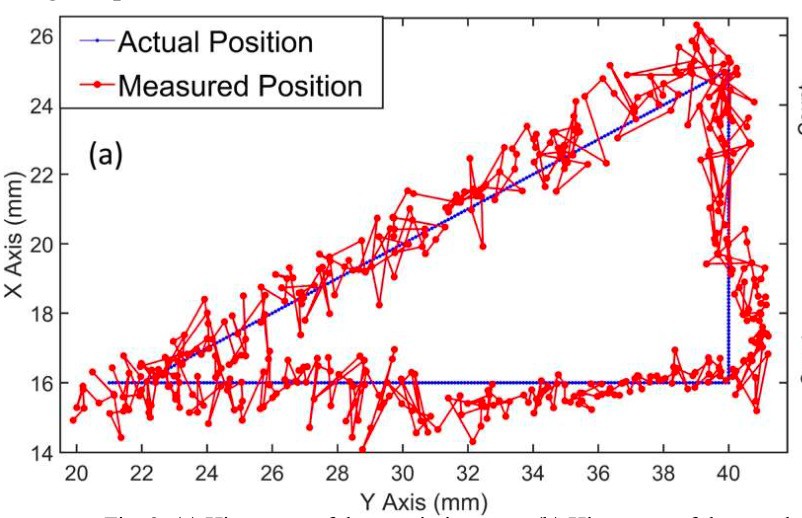 Object
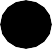 R


leaky-wave waveguide
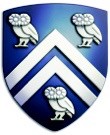 Y. Amarasinghe et al., Optics Express 28, 17997 (2020)
Edward Knightly
CMOS Circuit Realization from 360-400 GHz
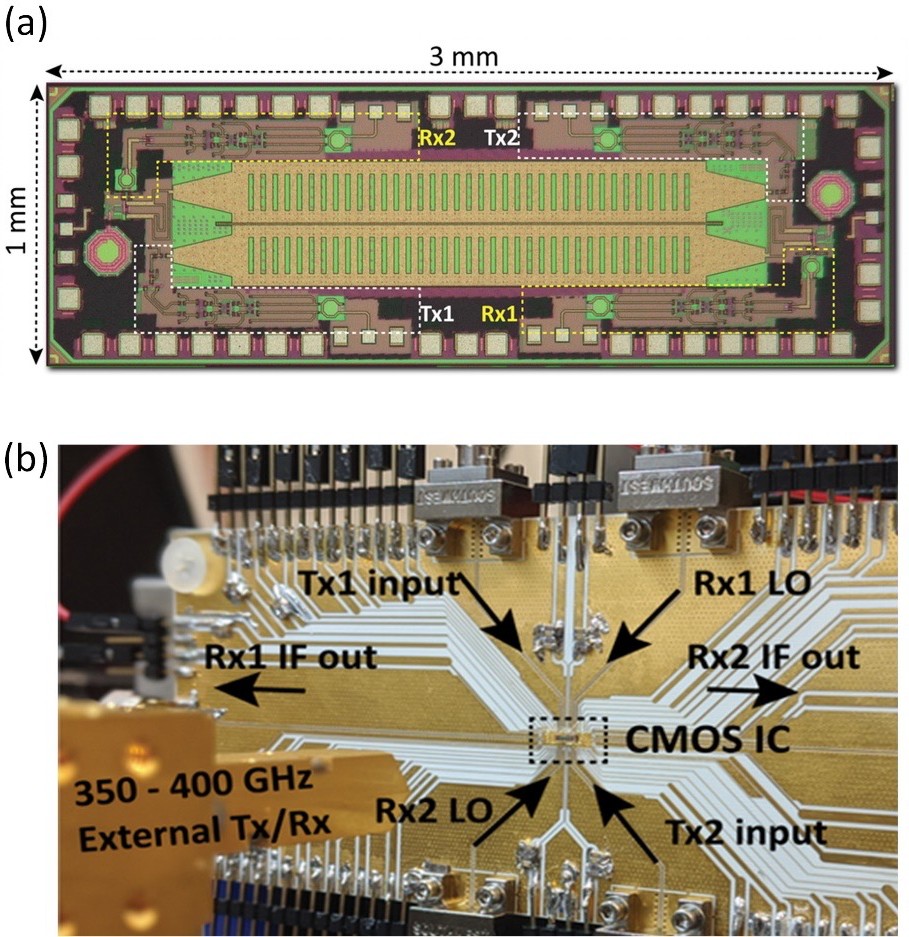 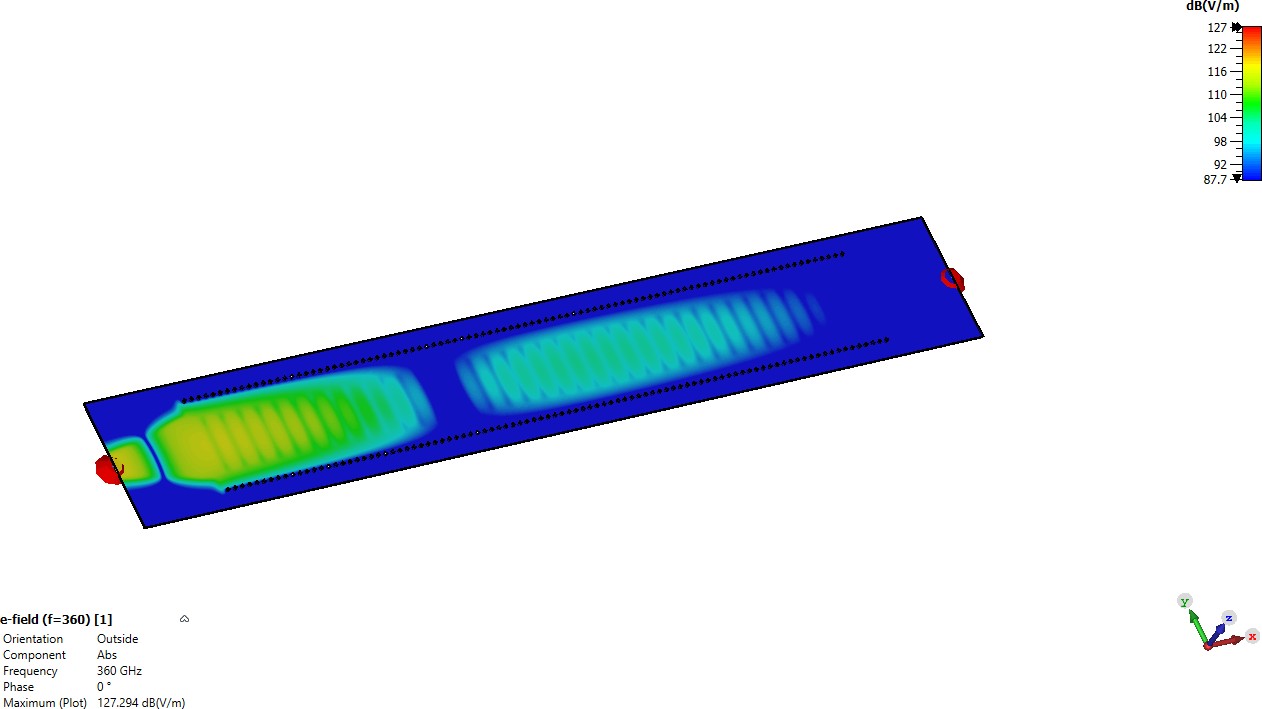 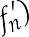 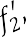 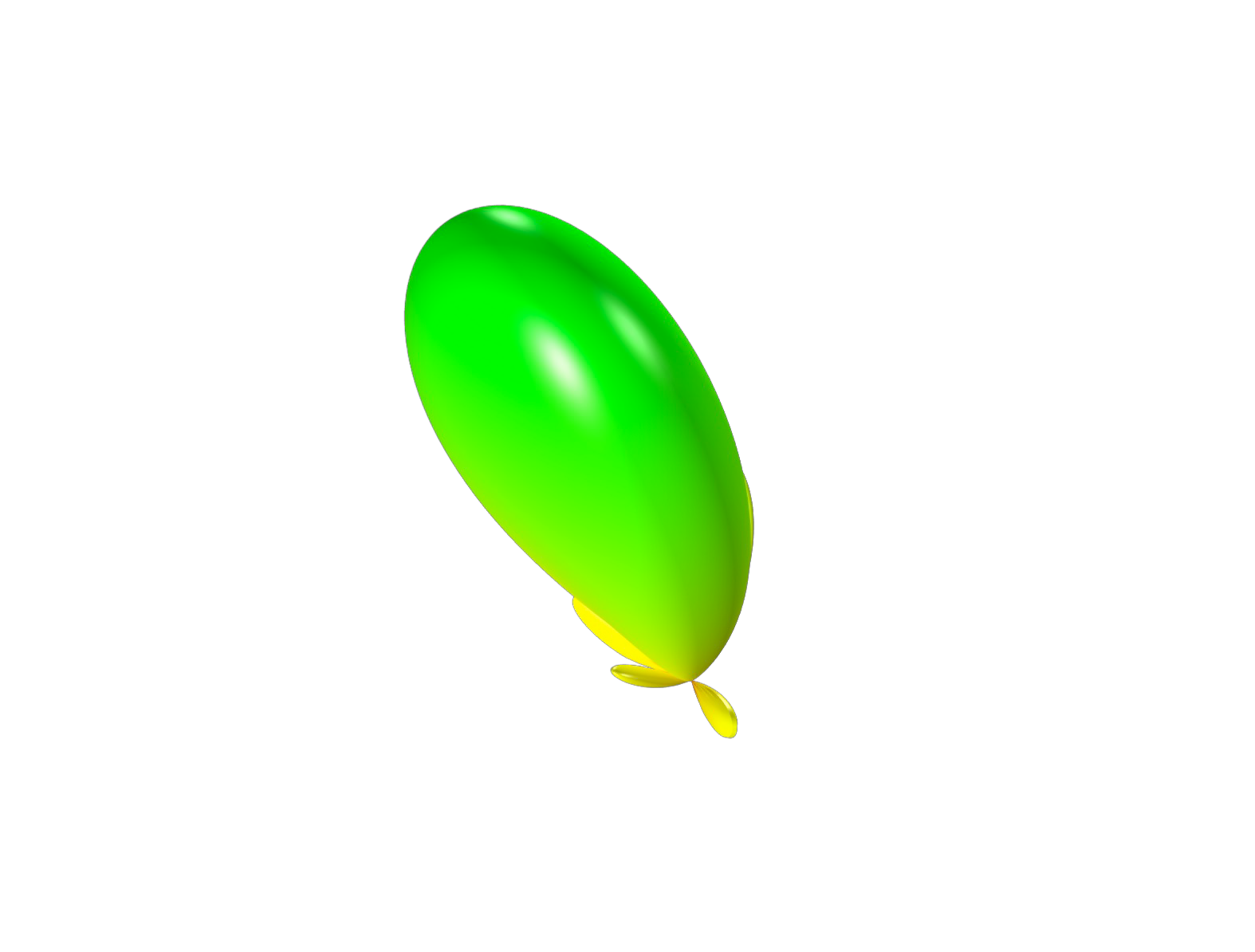 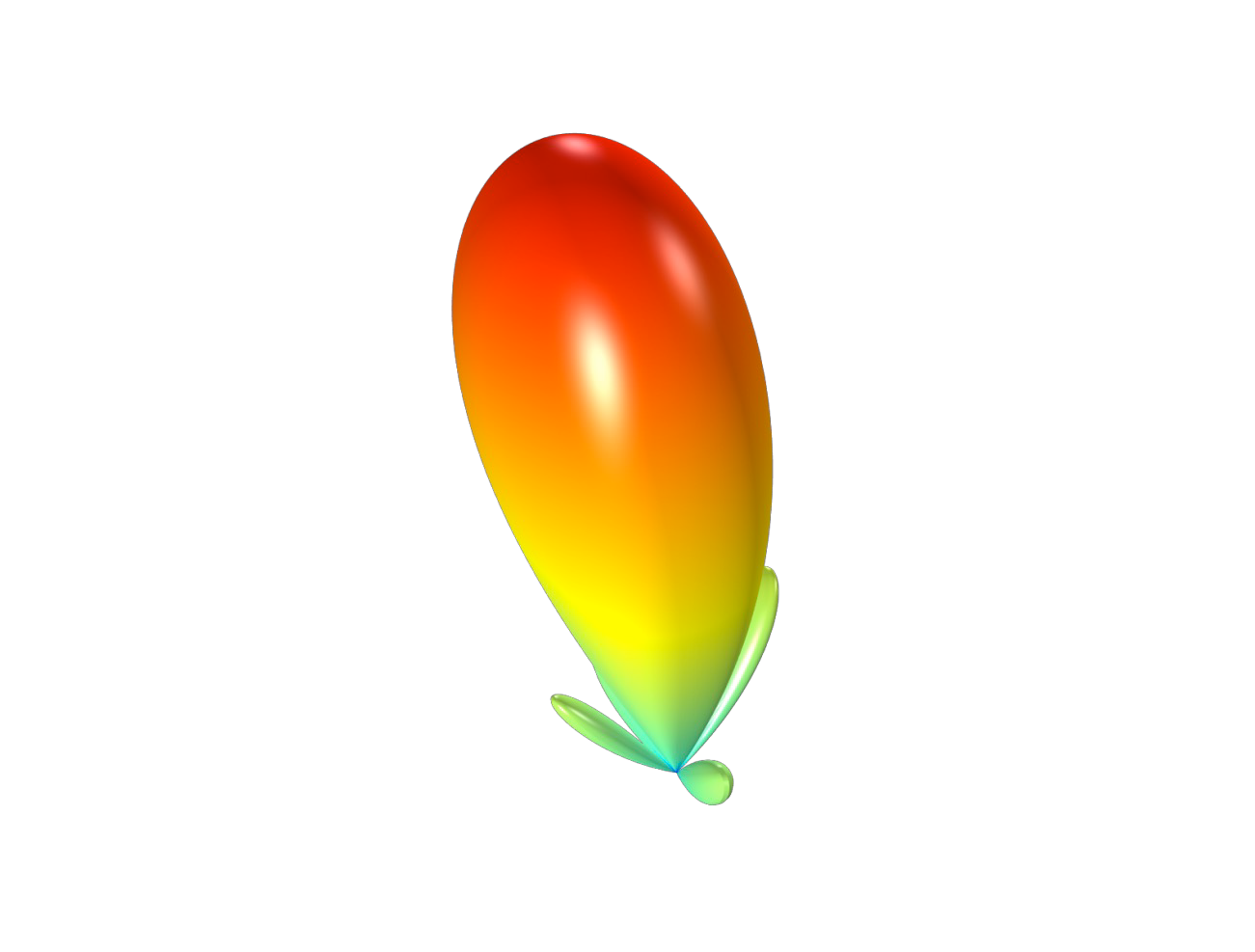 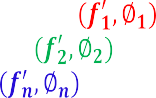 𝑃𝑜𝑟𝑡 3
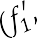 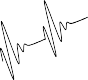 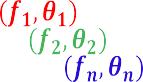 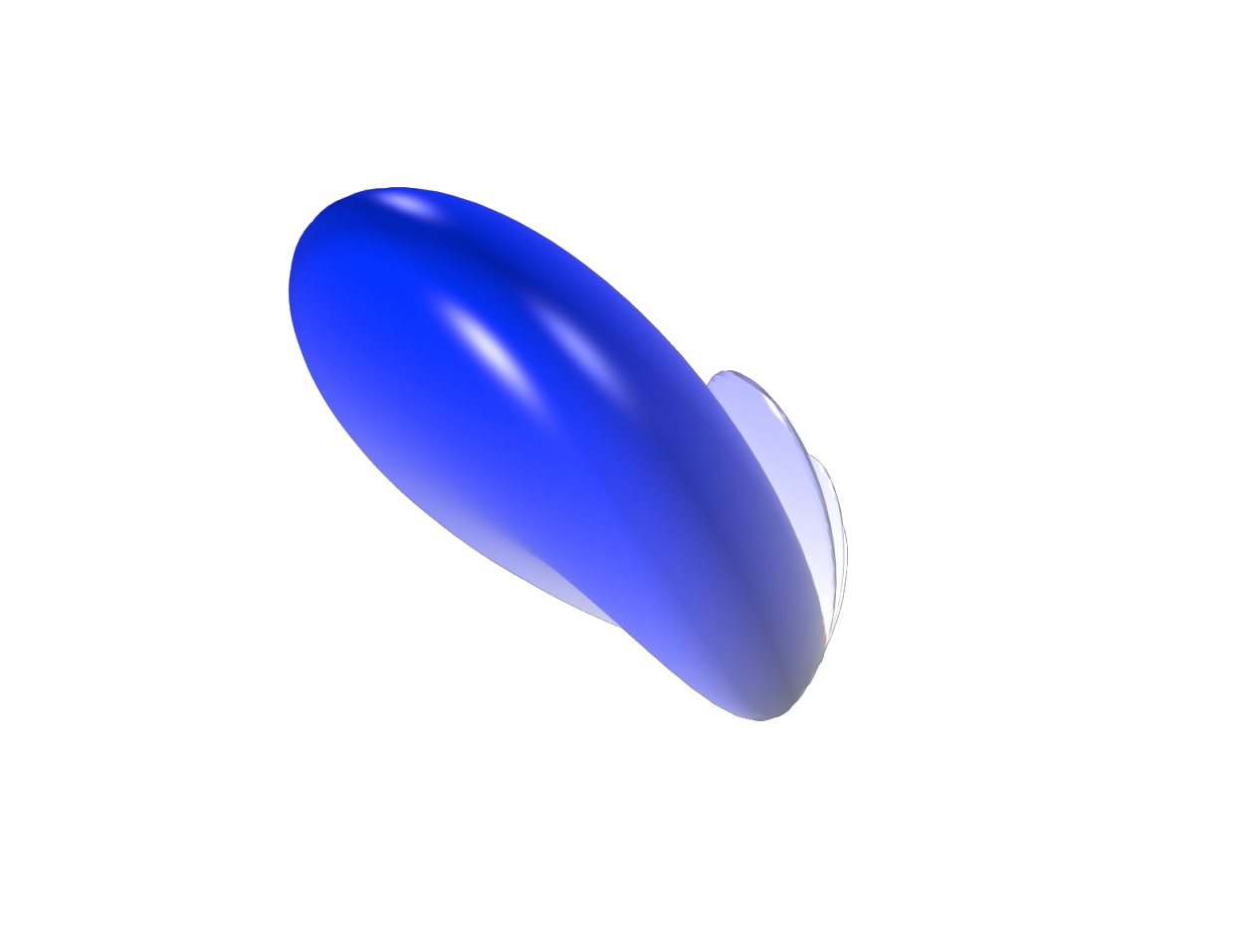 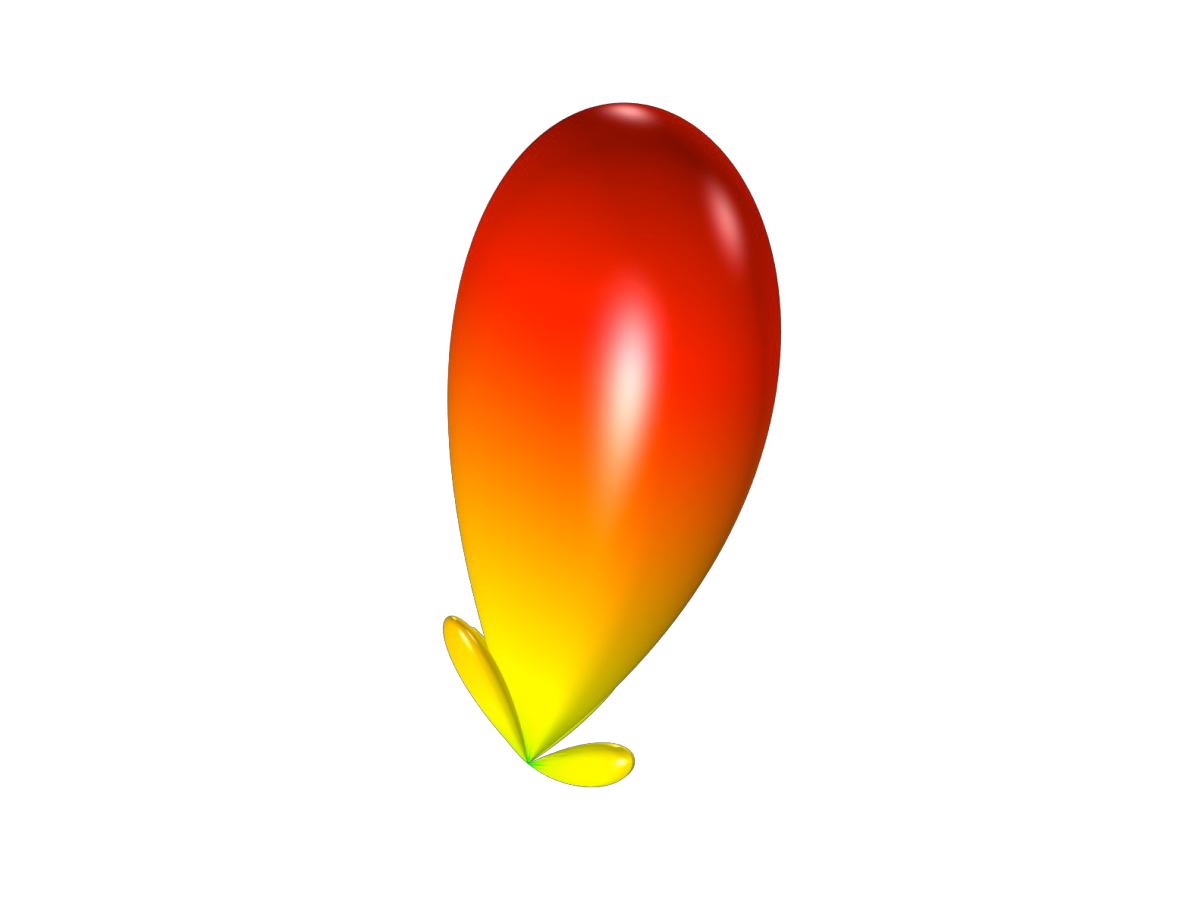 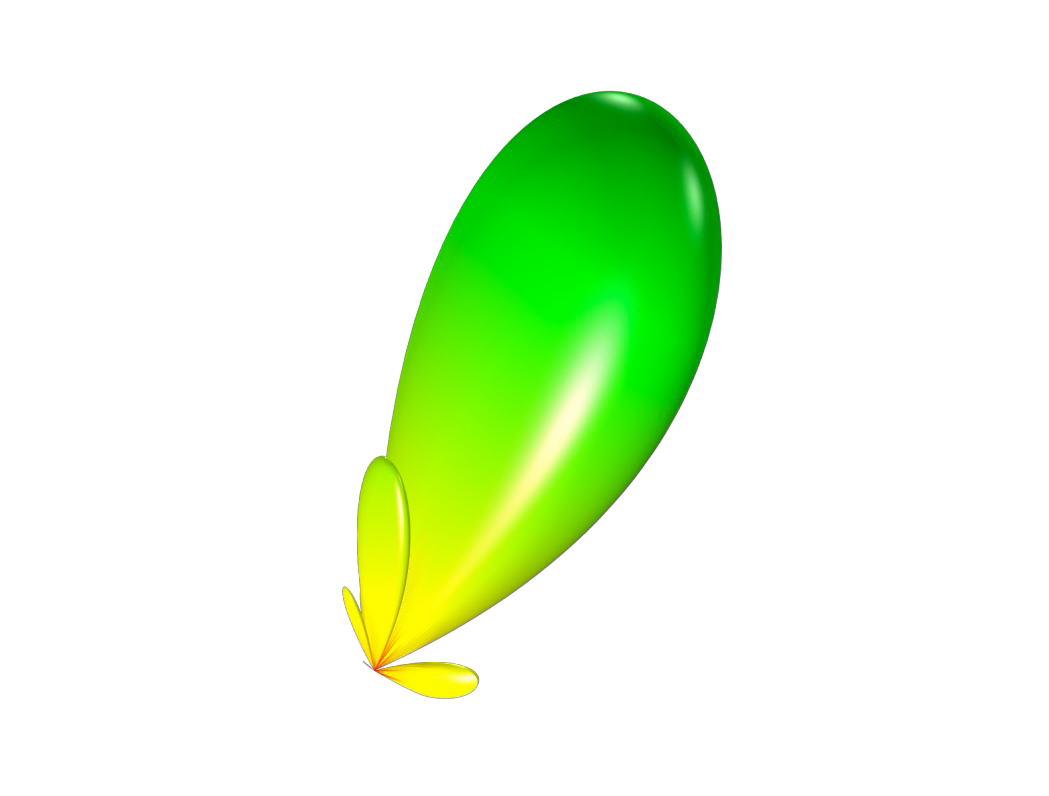 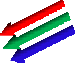 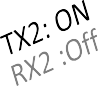 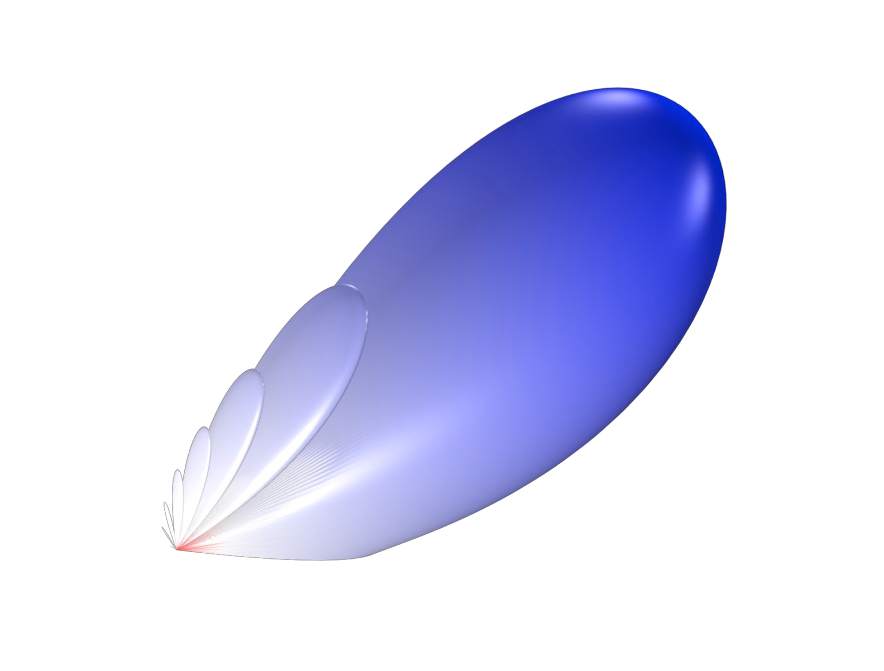 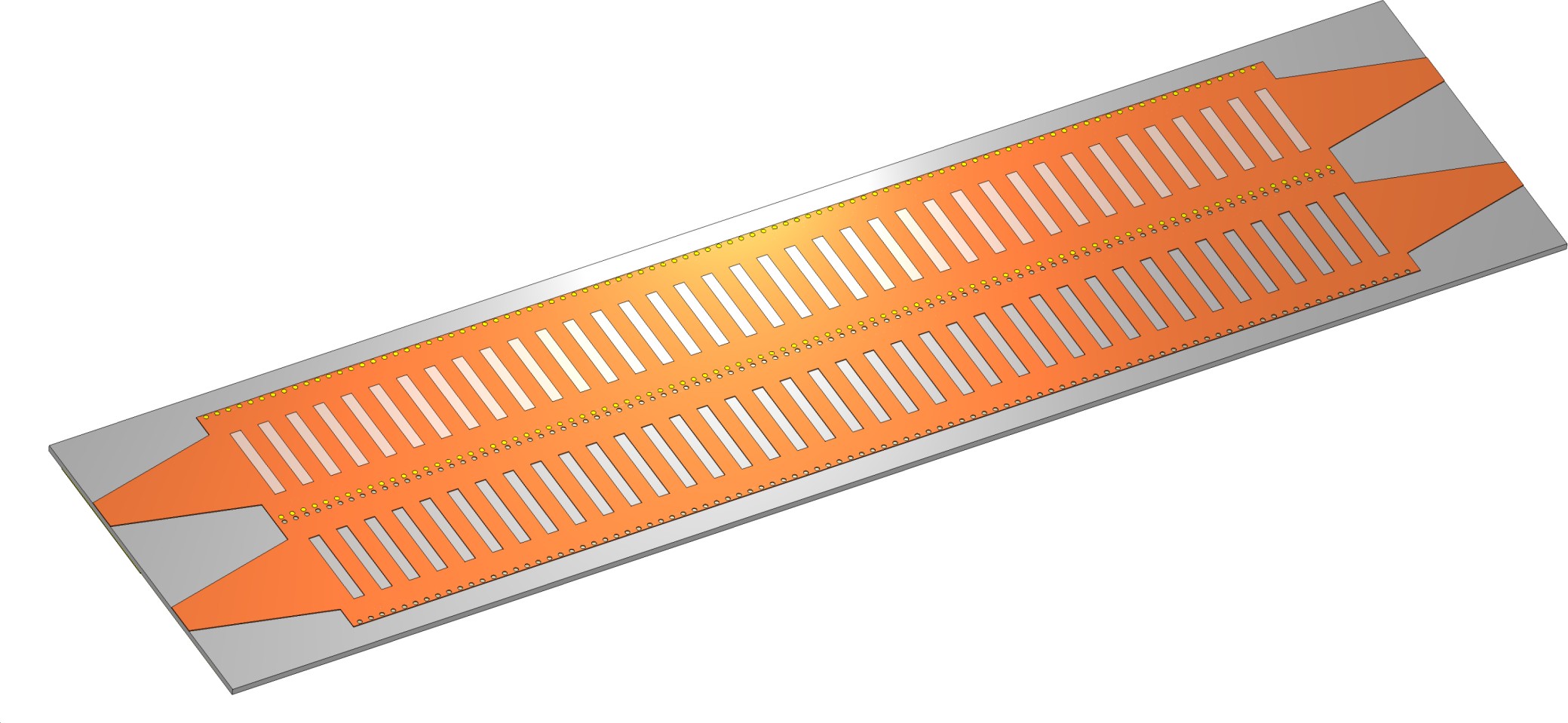 4
𝑃𝑜𝑟𝑡
𝑃𝑜𝑟𝑡 1
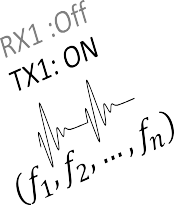 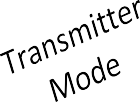 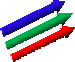 𝑃𝑜𝑟𝑡 2
H.Saeidi, et al., "THz Prism: One Shot Simultaneous Localization of Multiple Wireless Nodes with Leaky-wave THz Antennas and Transceivers in CMOS," IEEE J.Solid-State Circuits , vol. 56, no. 12,
pp. 3840-3854, Dec. 2021.
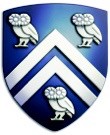 Edward Knightly
Sensing and Communication Take Away Message
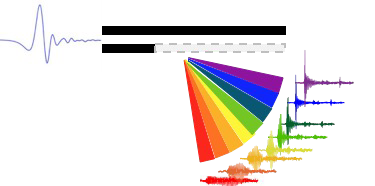 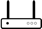 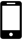 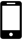 Beam ID x
Phased array
Unique ID for each beam
Trial-and-error testing
micro-second scale
Array processing localization
New devices and physics
Single antenna
Spectral signature at each angle
All directions at once
Nano-second scale
Fast high-resolution radar
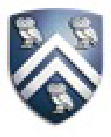 Edward Knightly
Final Challenge
Final Challenge:
Blockage without Specular NLOS Path

Blockage due to environmental mobility
Suppose there is no wall
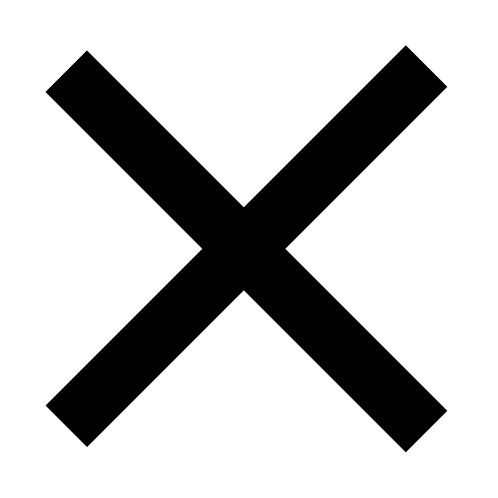 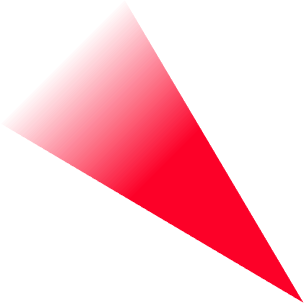 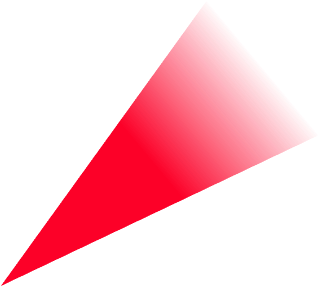 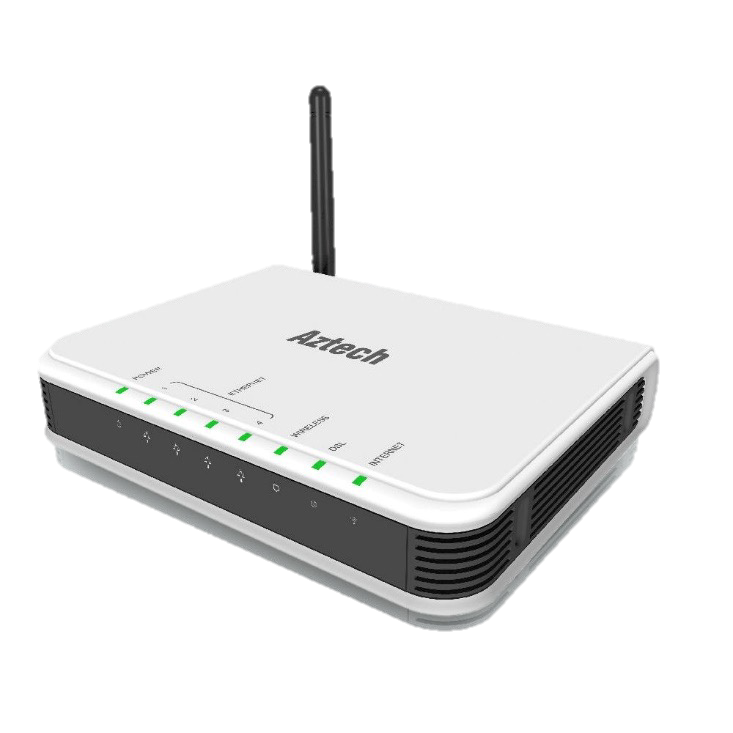 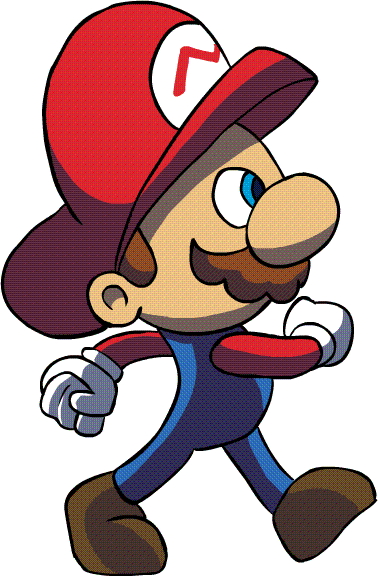 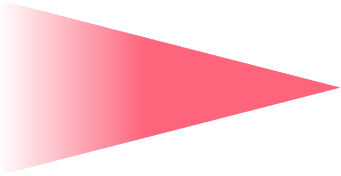 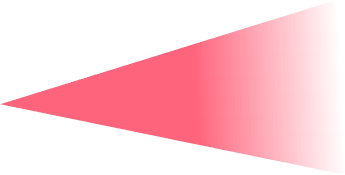 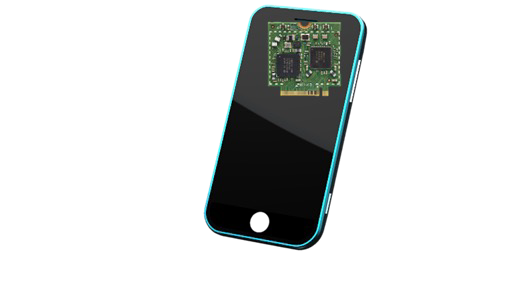 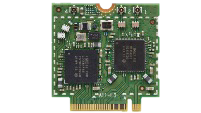 Edward Knightly
Final Challenge
Final Challenge:
Blockage without Specular NLOS Path

Blockage due to environmental mobility
Suppose there is no wall
Objective: curve the beam around the obstacle
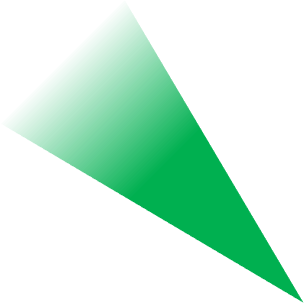 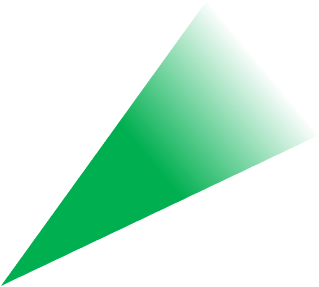 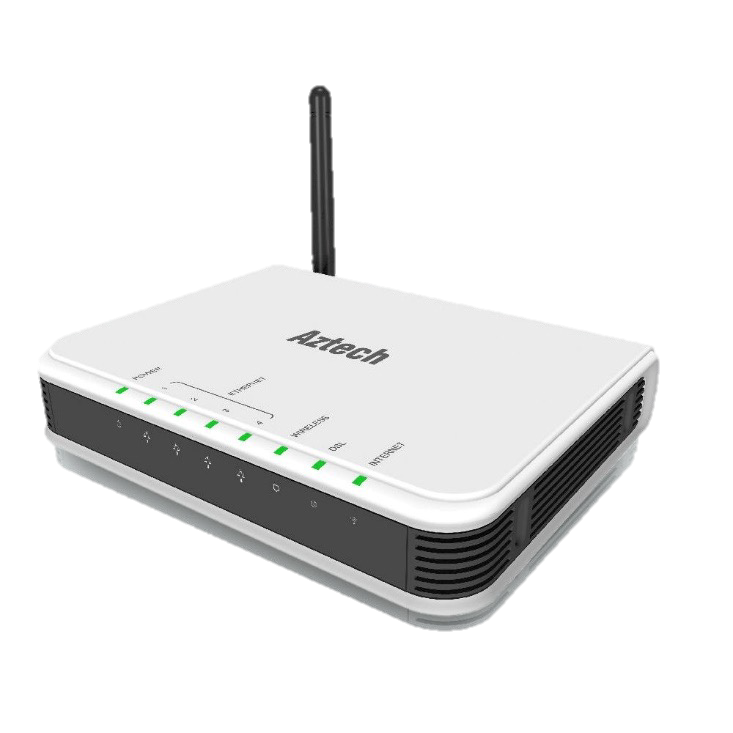 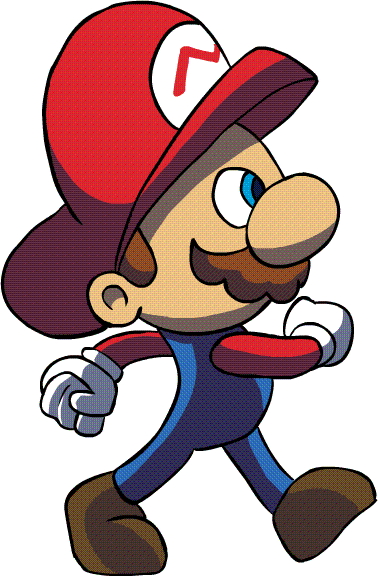 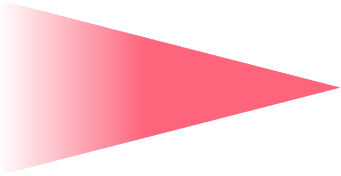 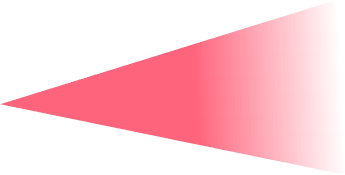 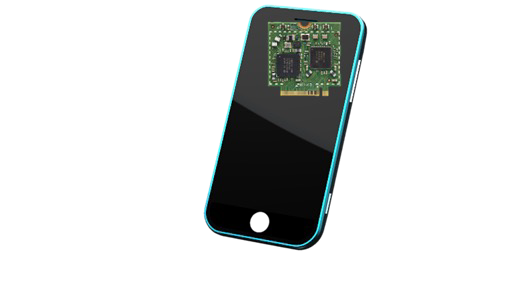 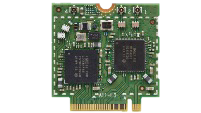 Edward Knightly
Programming Wavefronts
Can we curve a beam? Does Maxwell object?

Airy beams
Quadratic path
Satisfy Maxwell’s Equations
A solution to Helmholtz equation

How to generate one?
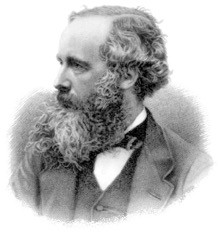 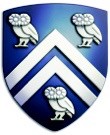 Edward Knightly
Airy Beam Theory
Yields a quadratically curved wave
Launch wave with initial spatial profile (amplitude and phase of radiating elements located at position x):
𝑥
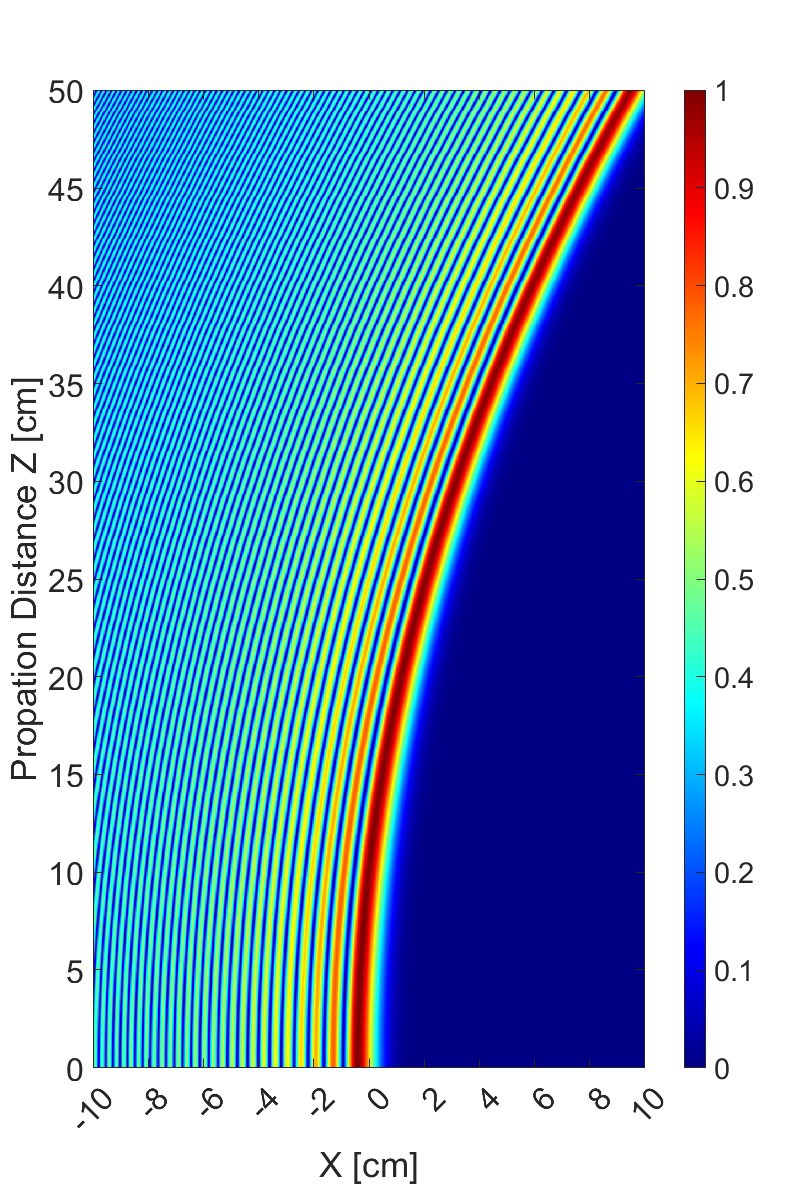 Φ 𝑥	= 𝐴𝑖𝑟𝑦	𝑒𝑥𝑝	𝑎 𝑥
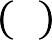 𝑥)
𝑥)
*	𝑡+
1
𝐴𝑖𝑟𝑦 𝑥	= 𝜋 -
cos	3 + 𝑥𝑡
𝑑𝑡
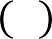 )
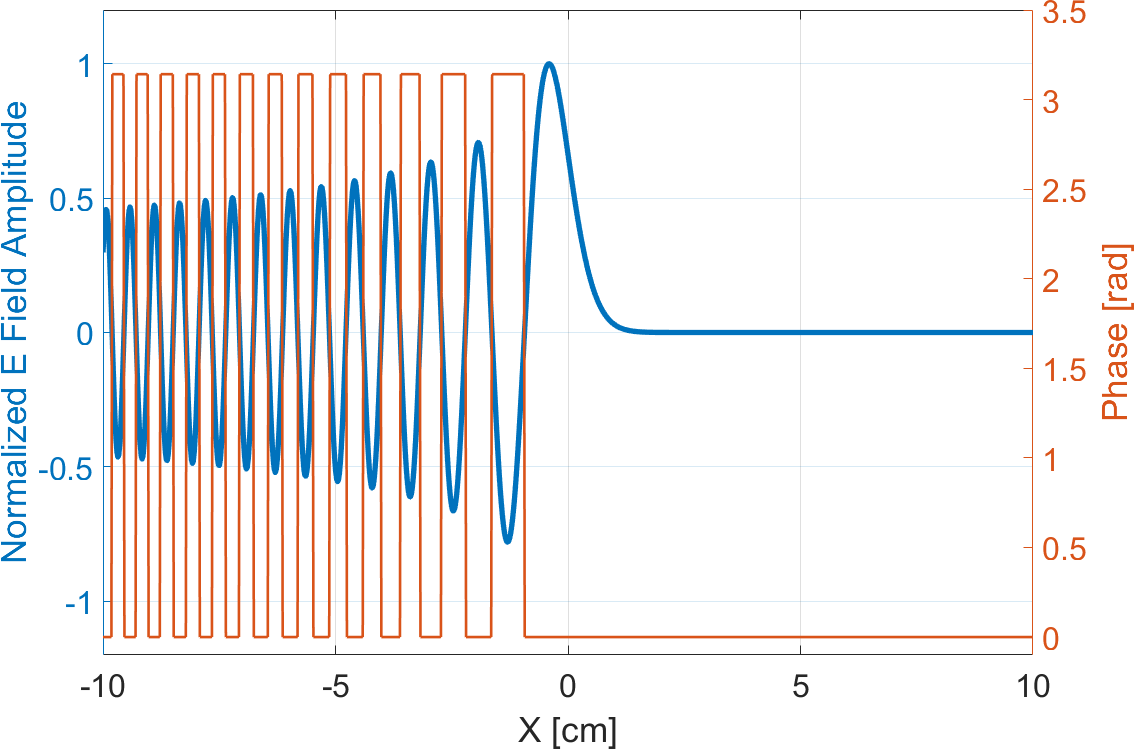 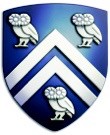 Edward Knightly
Airy Beam vs. Traditional Beamforming
Beamforming
Constant amplitude profile
Linear phase profile (slope controls steering direction)
Airy beam
Non linear amplitude profile
Alternating phase profile [0, 𝜋]
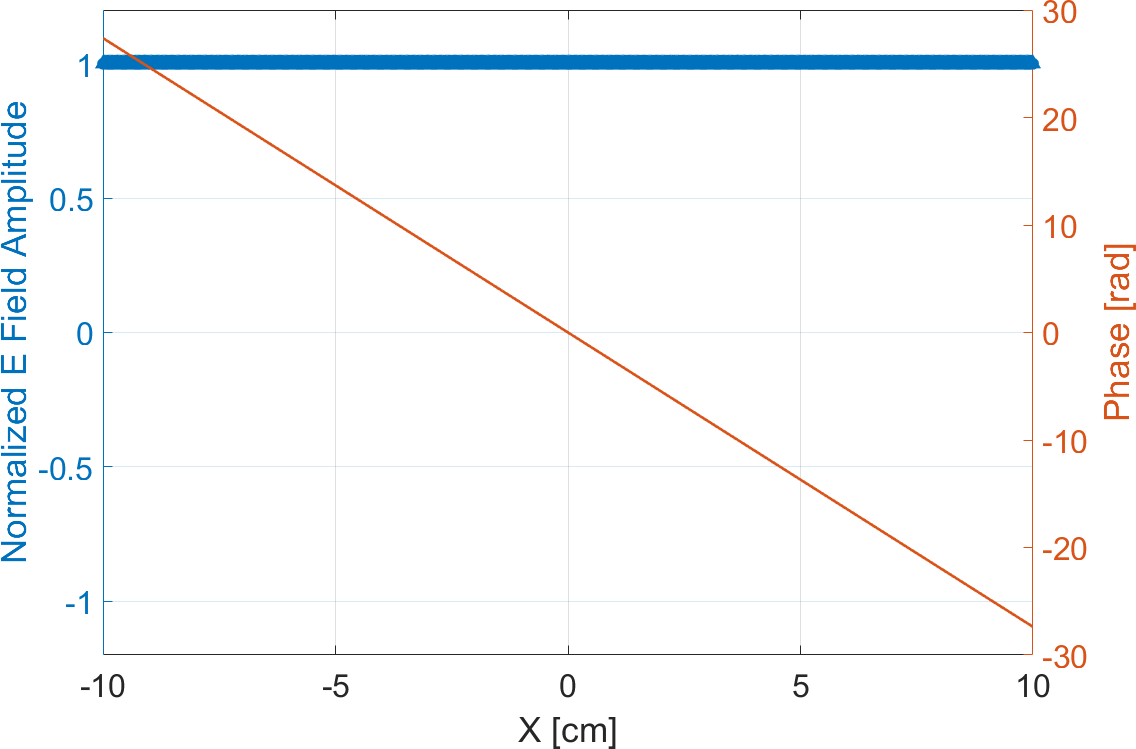 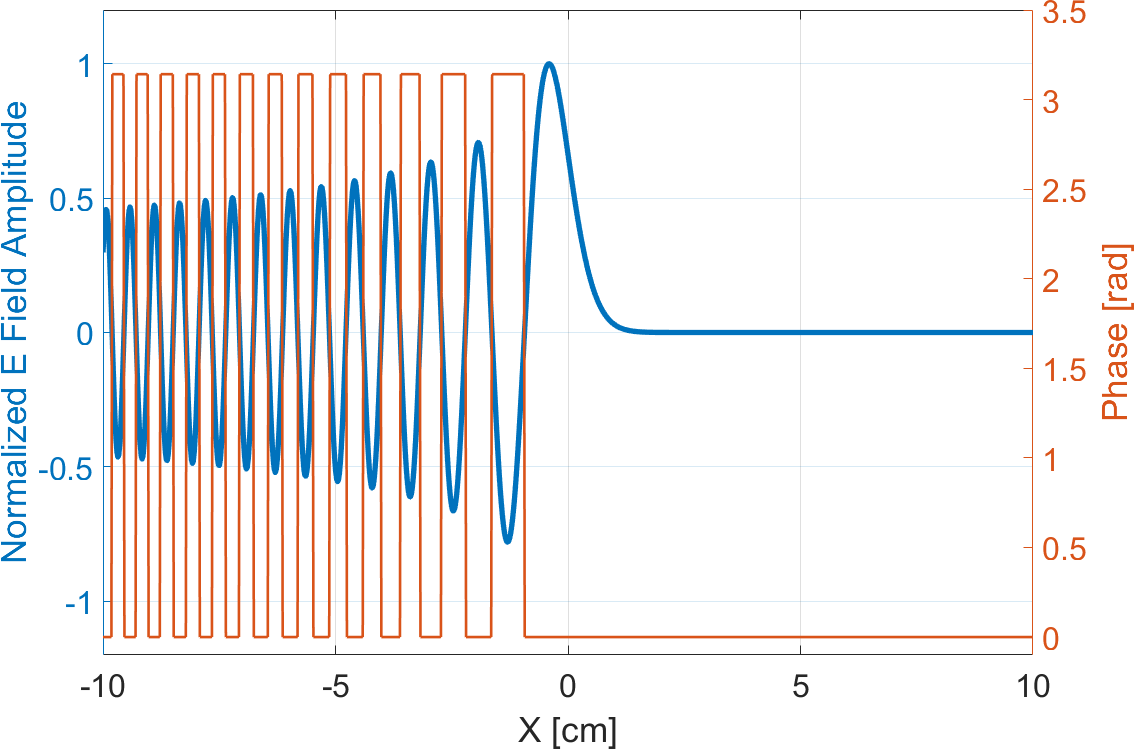 Edward Knightly
How to Realize Airy Profile
Approach
Discretize the Airy beam’s spatial profile Φ 𝑥
Radiate waves from multiple points in space, each wave having the required profile
Transmit maximum
amplitude and no
Solution space
Antenna array: lacks the spatial resolution and array size
Metasurface: 2-D structure with sub- wavelength meta-atoms that shape wave’s profile
phase offset here
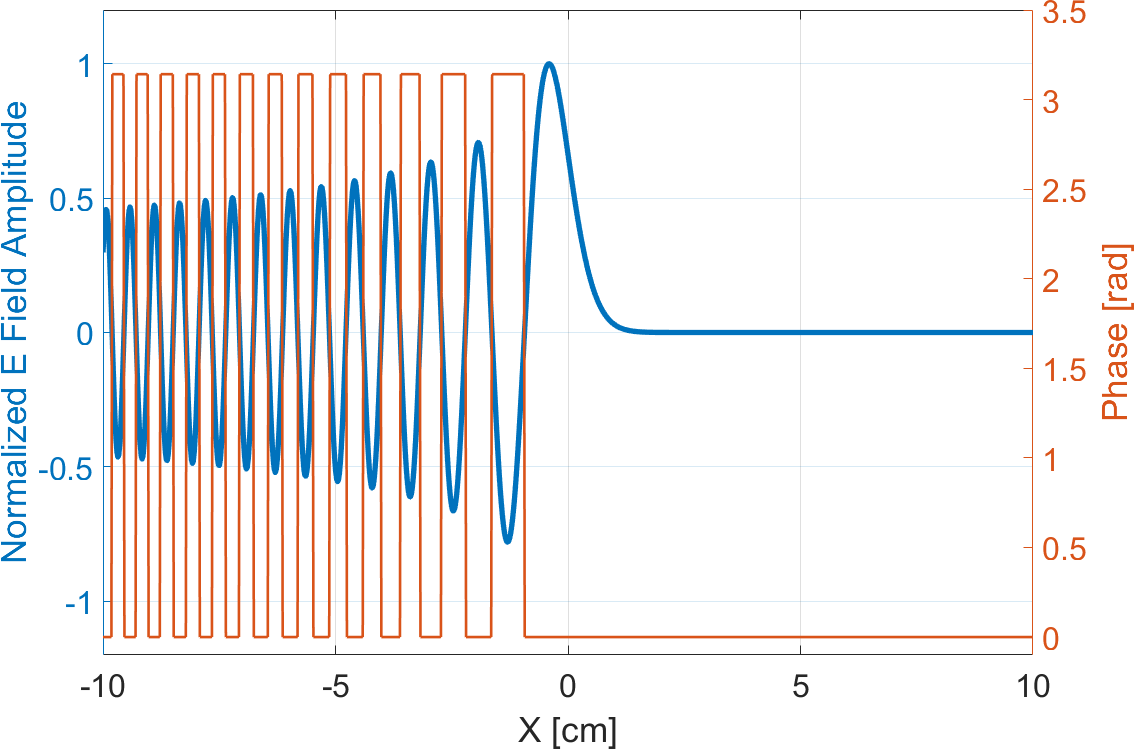 Transmit nothing here (near 0)
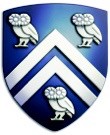 Edward Knightly
Building Block: Meta Atom
Meta Atom: radiating element
Sub-wavelength size metallic structure
Acts as a very small antenna
Split Ring Resonator
Parameters to control amplitude, phase, and polarity
radius 𝑟
opening angle 𝛼
orientation angle β

Atom-by-atom configuration
Working together, provide the desired function Φ 𝑥
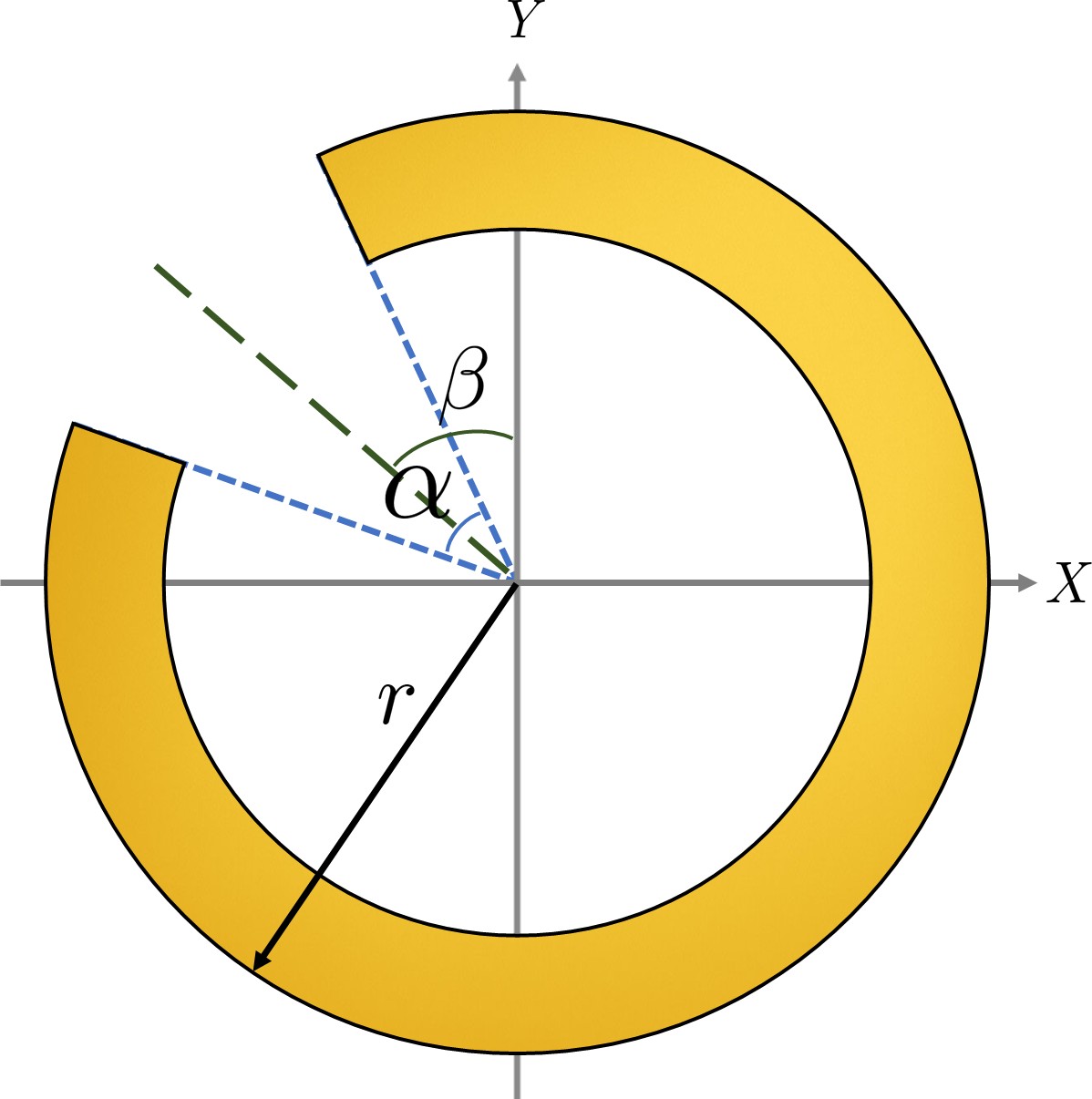 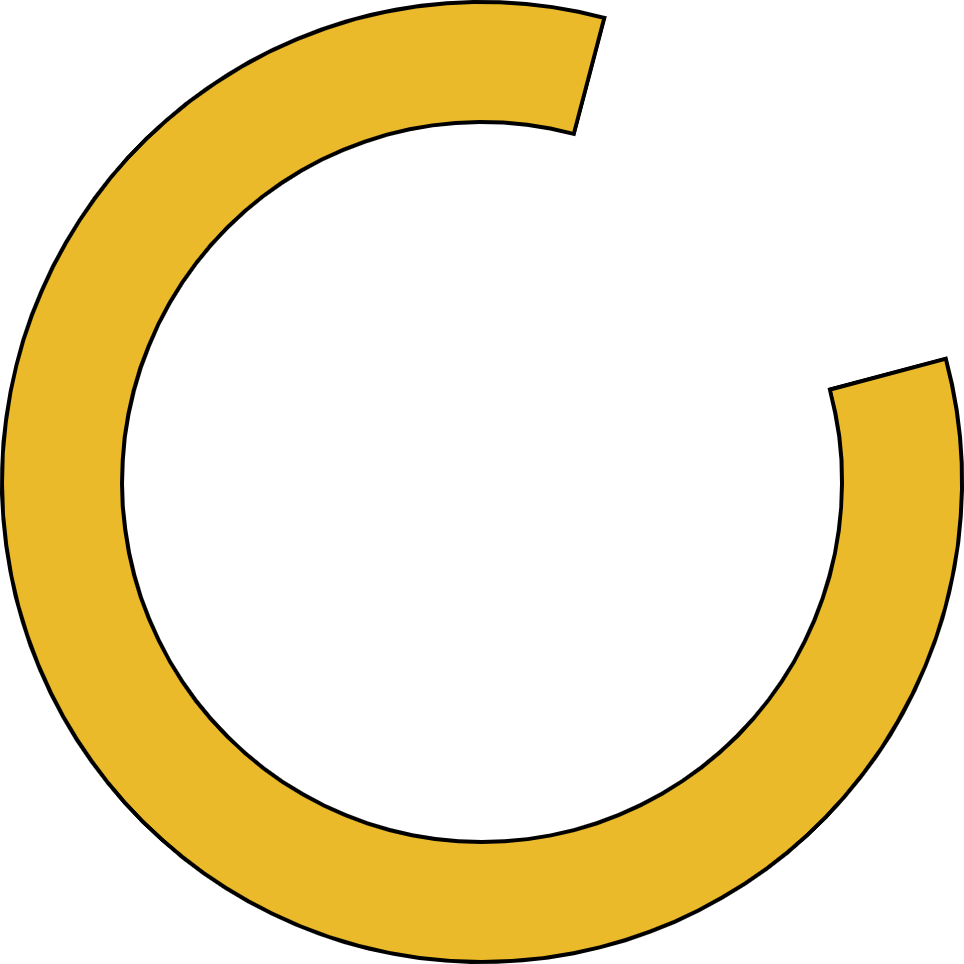 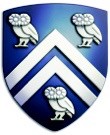 Edward Knightly
Airy Metasurface Design
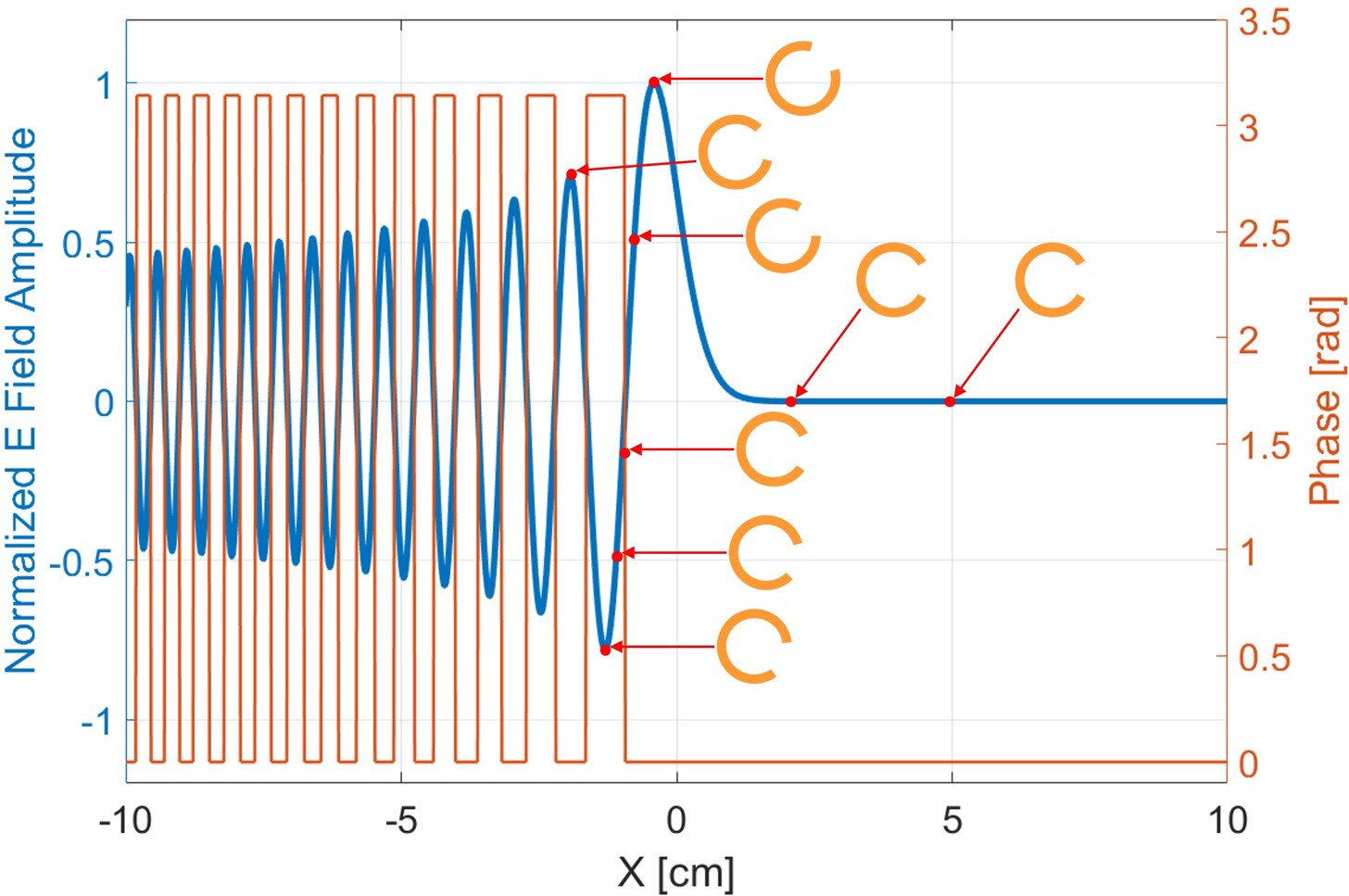 Select meta-atom orientation to match the function Φ 𝑥
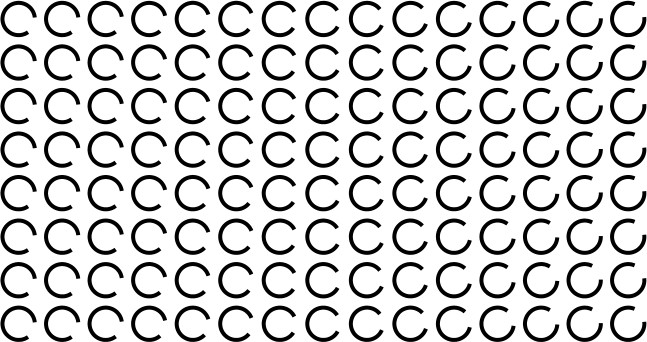 Tile on the metasurface (in columns along x)
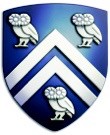 Edward Knightly
Fabricating Metasurfaces
Hot stamped static MS
Rapid prototyping
Inexpensive
CMOS programmable MS
Programmable
Open/short ring segments
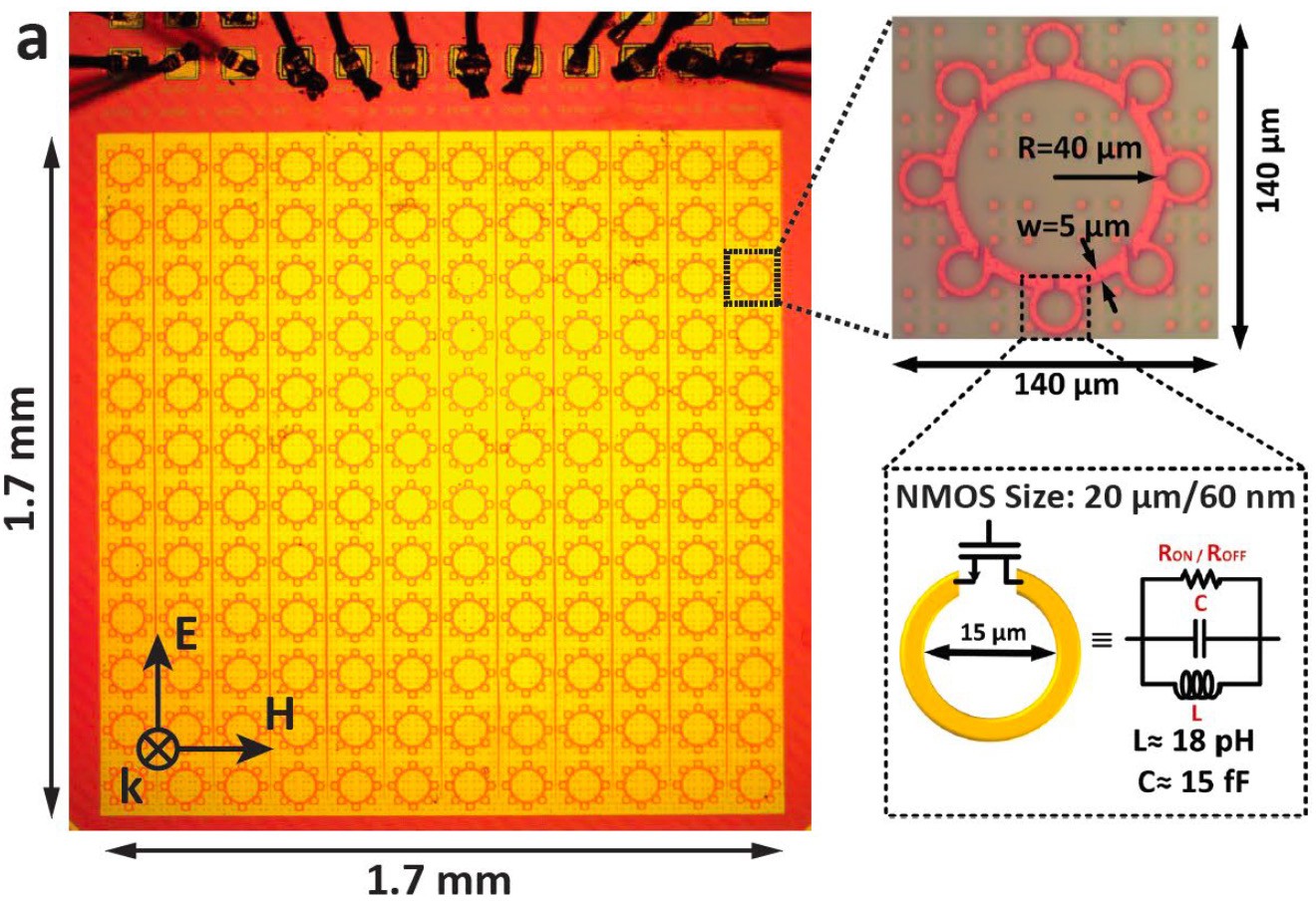 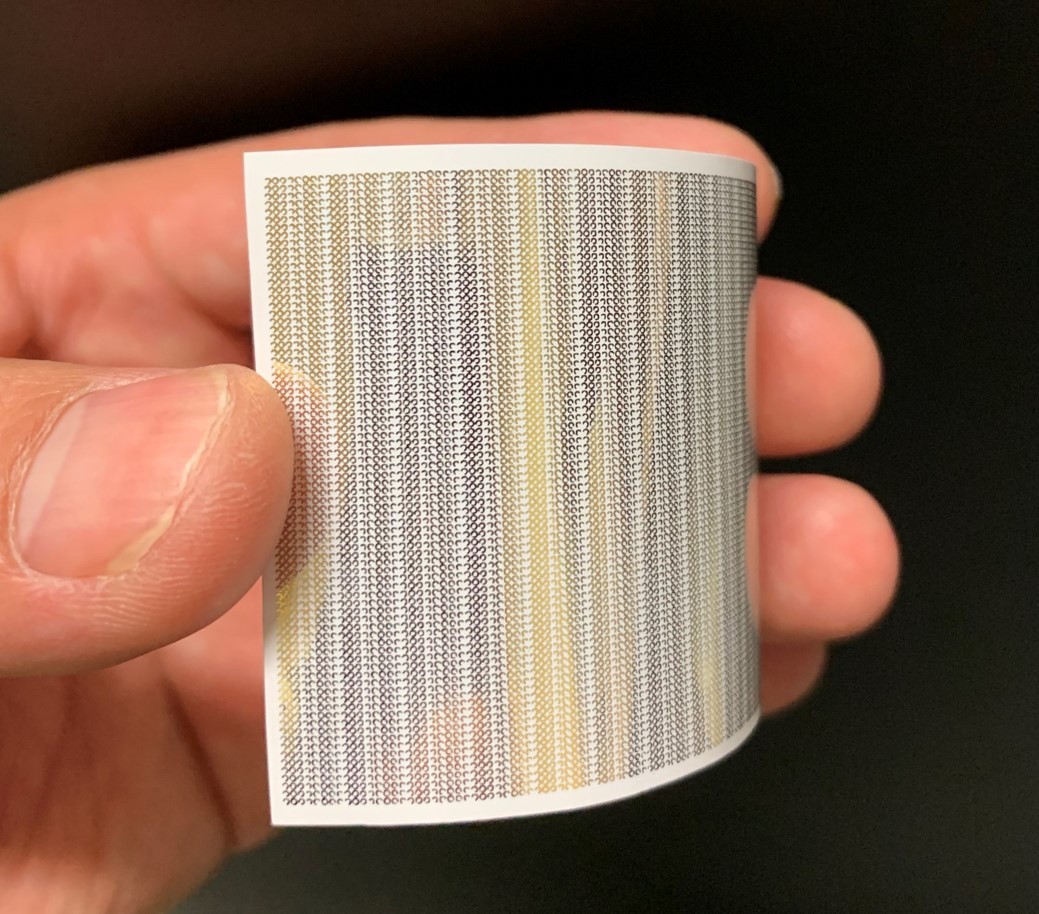 H. Guerboukha et al., Optics Express 2021.
S. Venkatesh et al., Nature Electronics 2020.
Edward Knightly
Airy Metasurface Experiments
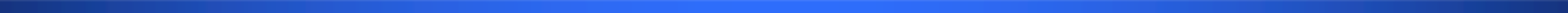 Setup
Small-scale experiment with sub 𝜇W TDS transmitter
Hot-stamped 150 GHz transmissive metasurface
Curved profile
Less than model
Spatially sampled Φ 𝑥
Imperfect meta-atoms
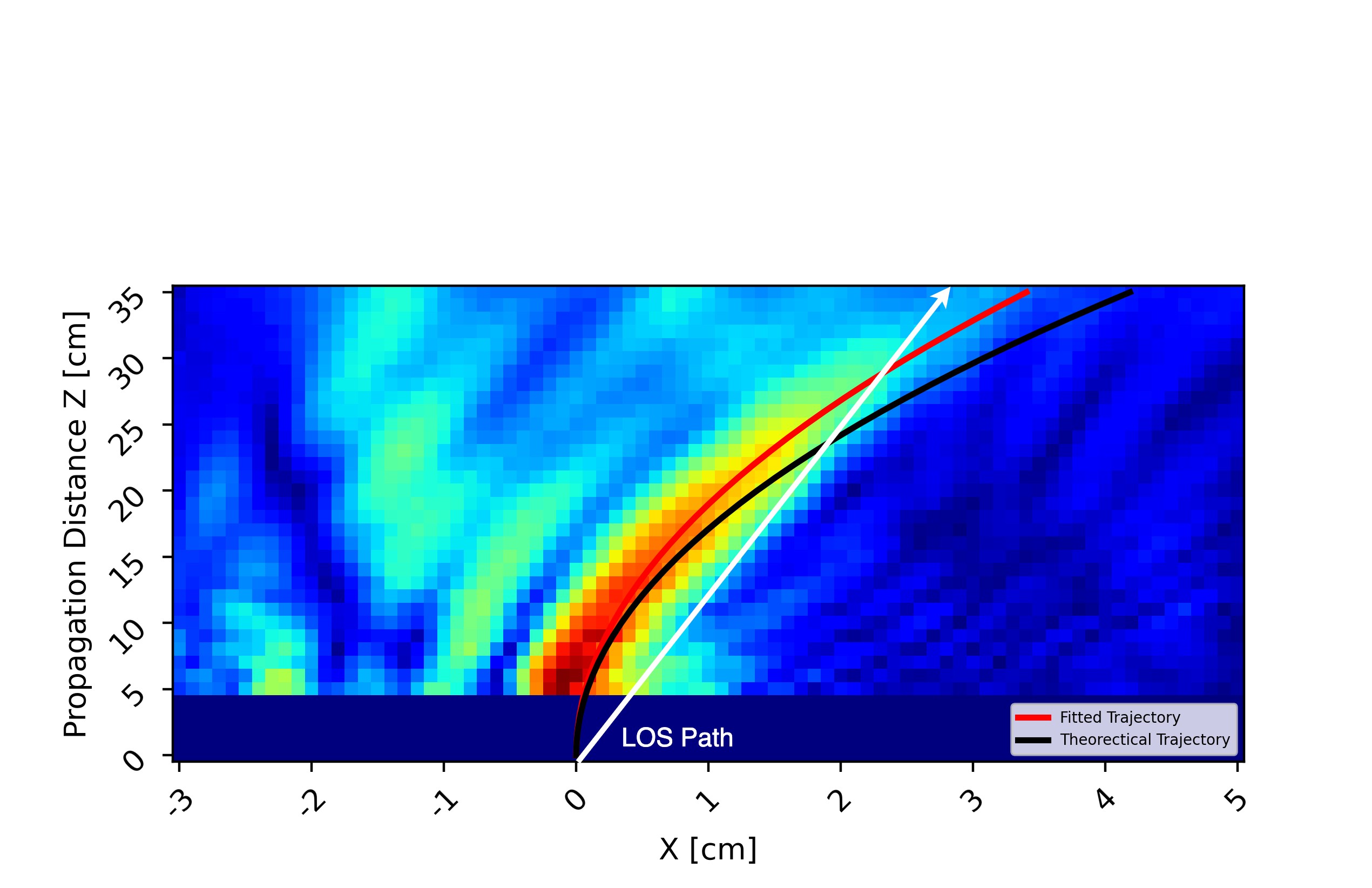 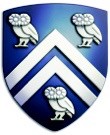 Edward Knightly
Future Work: Airy Networks
At scale experiments including obstacles

Control plane: how to aim the curve ball
Where is the target?
Best curvature profile and steering angle
Programmable metasurface

Data plane
Sending data
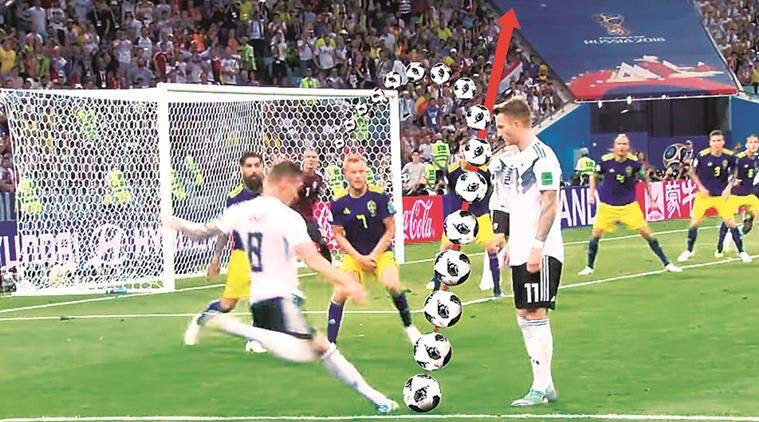 J. Jornet, E. Knightly, and D. Mittleman, “Wireless Communications, Sensing, and Security above 100 GHz,” Nature Communications, 2023
Image source: The Indian Express
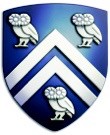 Edward Knightly
Upcoming Wireless Advances
Network design, optimization and management to harness new antenna and metasurface capabilities

Radically transformed networks architectures fusing diverse spectrum from sub 6 GHz to THz

Programmable, low cost, energy efficient components

Sensing and learning including physical models vs. black box

New applications and use cases
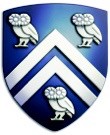 Edward Knightly
Summary
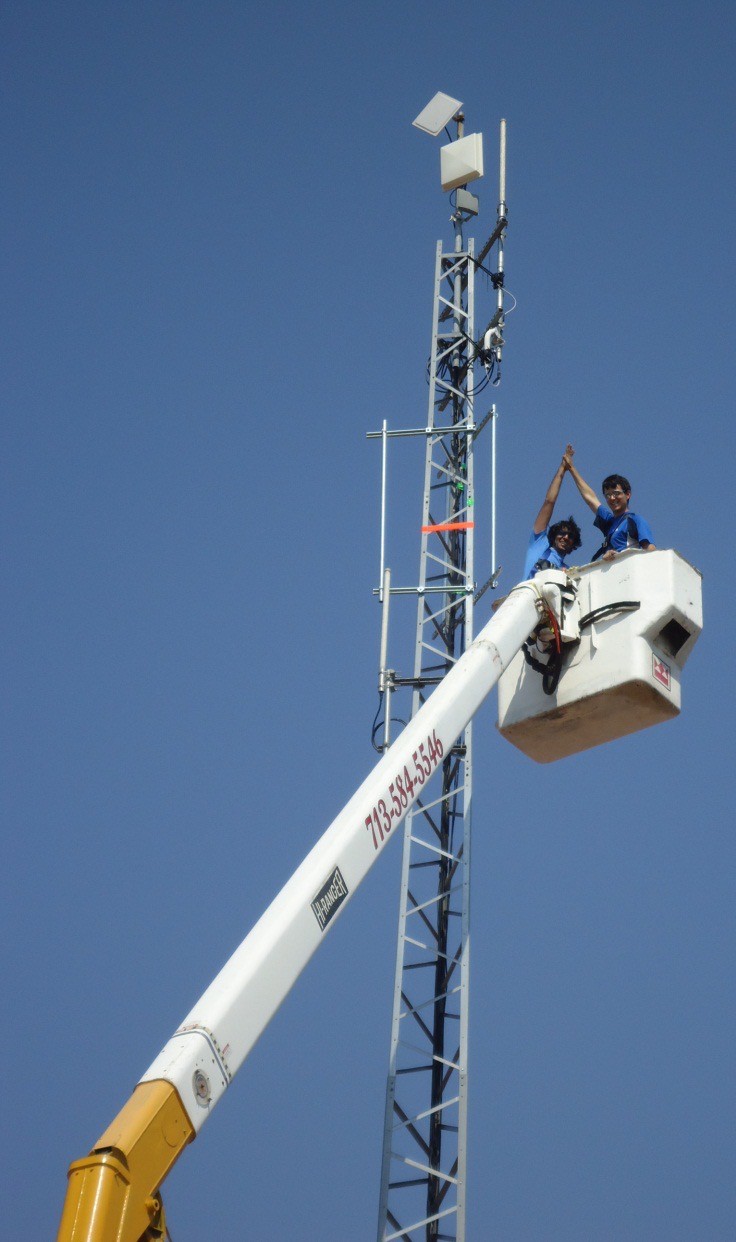 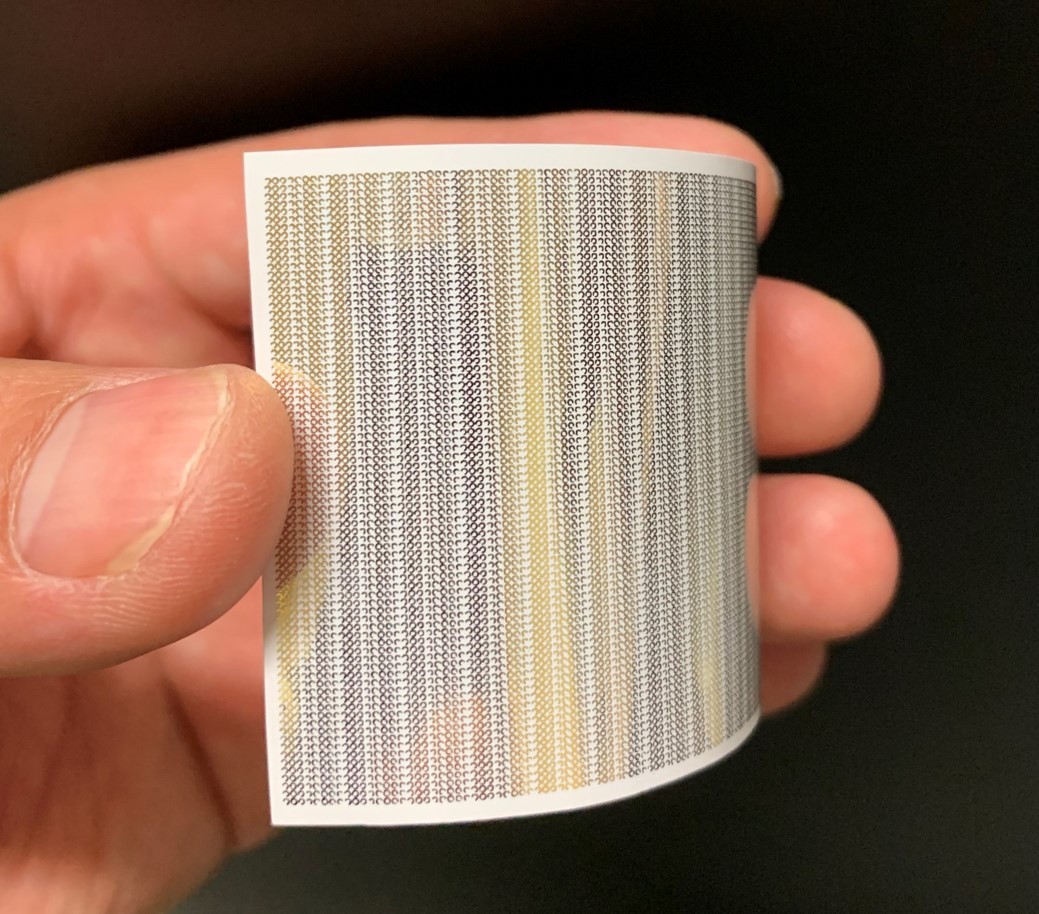 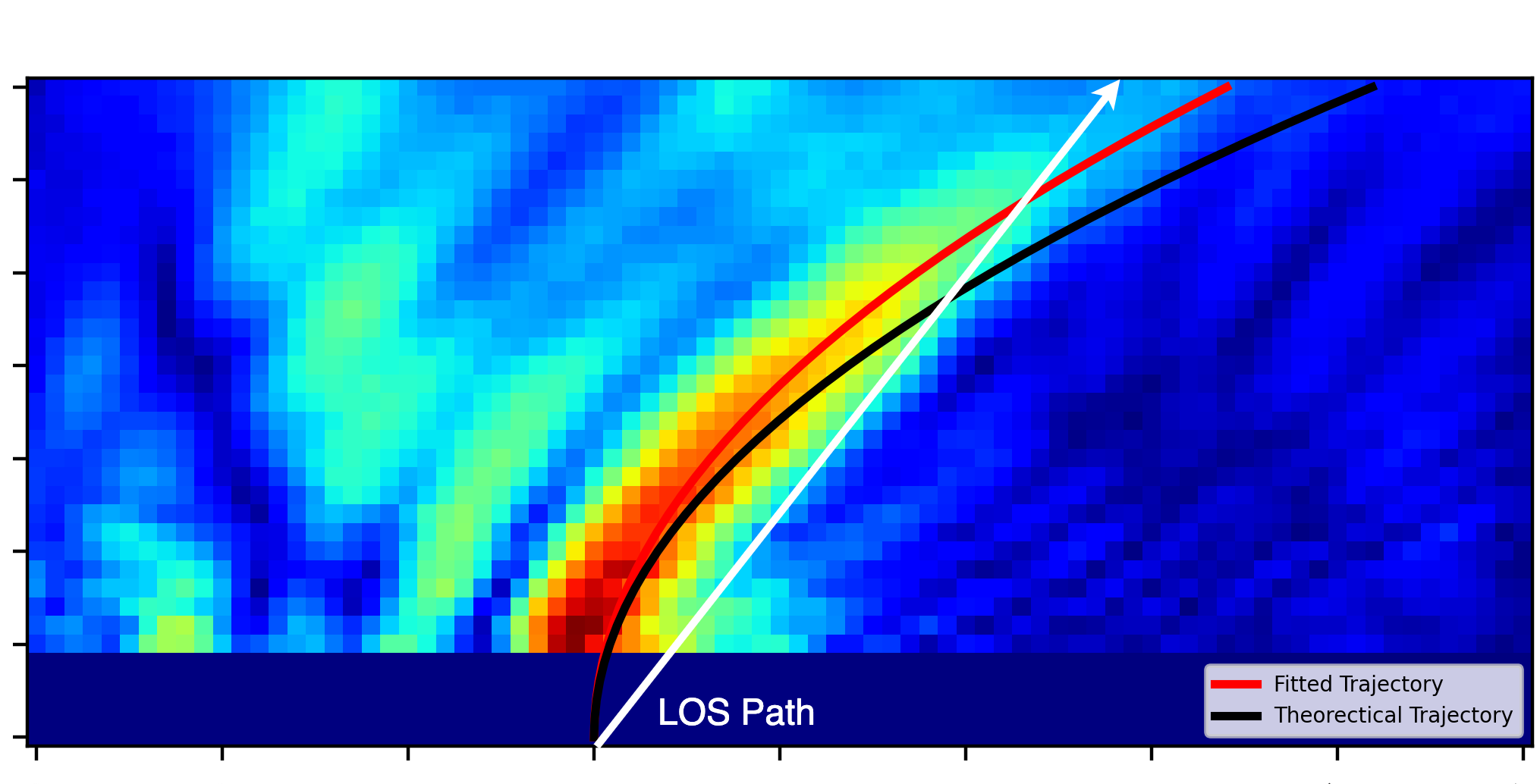 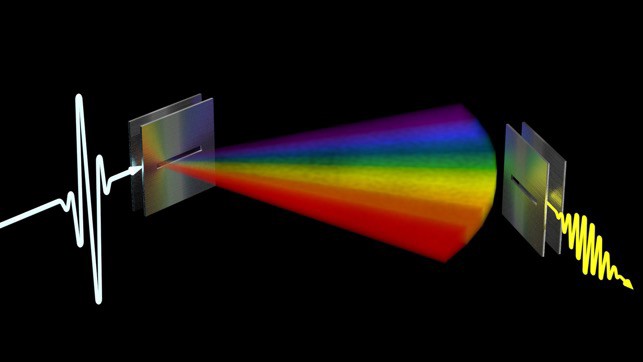 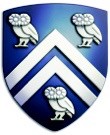 Edward Knightly
Acknowledgements
Ph.D. students and alumni at http://networks.rice.edu

Collaborators at Rice and beyond:
Dan Mittleman at Brown University
Josep Jornet at Northeastern University
Kaushik Sengupta at Princeton University

Sponsors
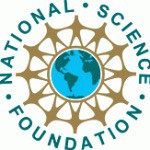 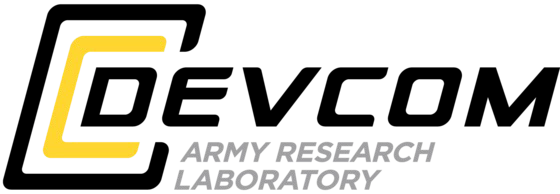 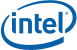 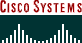 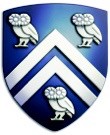 Edward Knightly